Chapter 05Association Rule Mining
Dr. Steffen Herbold
herbold@cs.uni-goettingen.de
Introduction to Data Science https://sherbold.github.io/intro-to-data-science
Outline
Overview

The Apriori Algorithm

Summary
Introduction to Data Science https://sherbold.github.io/intro-to-data-science
Example of Association Rules
Items already in basket
+
Item likely to be added
Available items
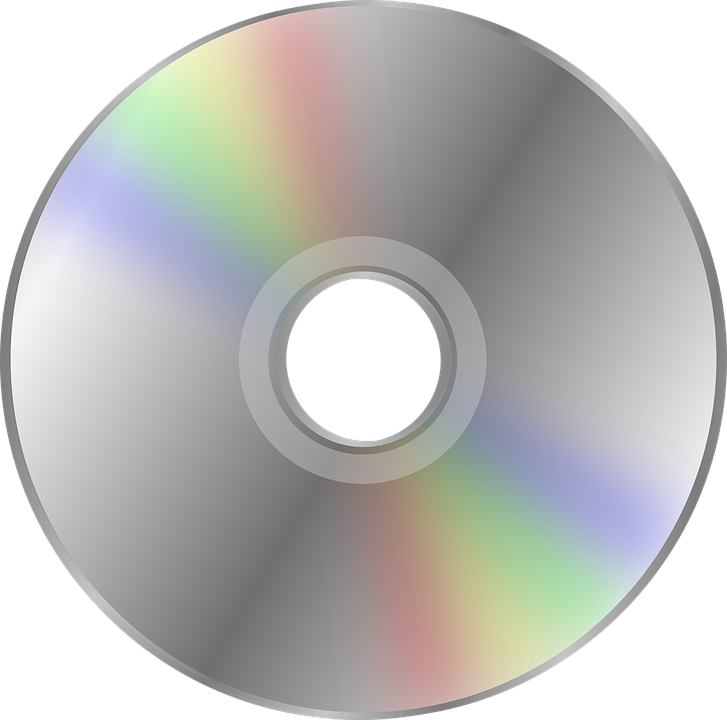 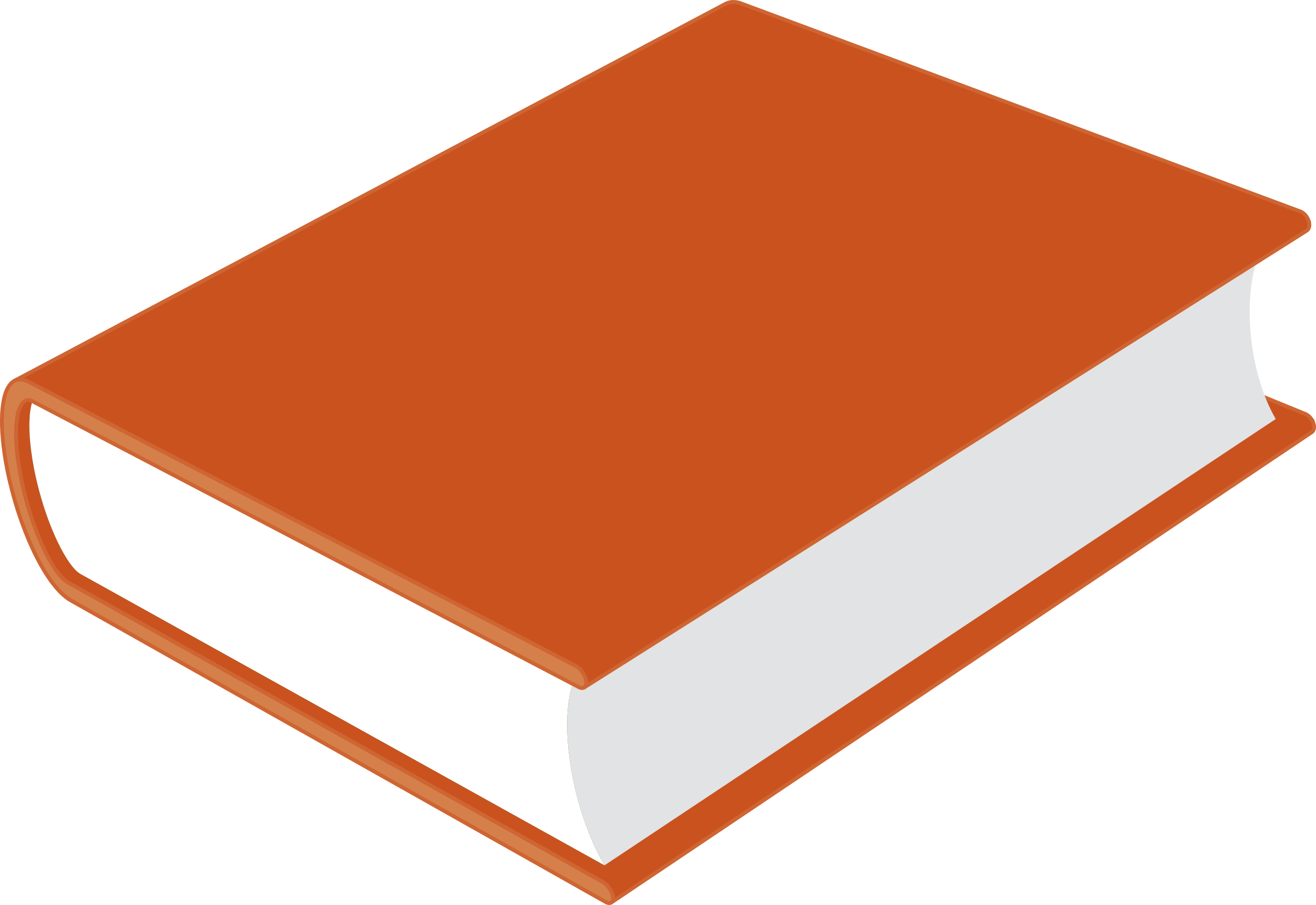 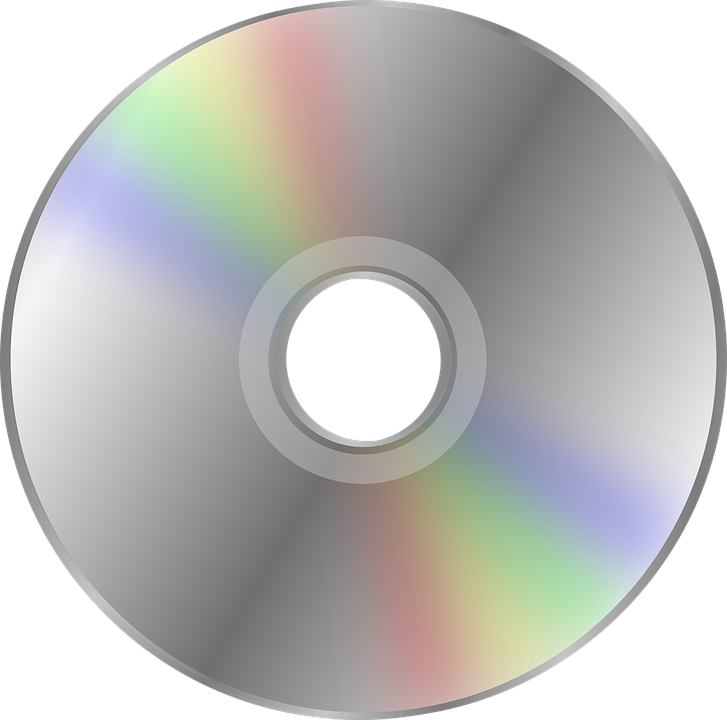 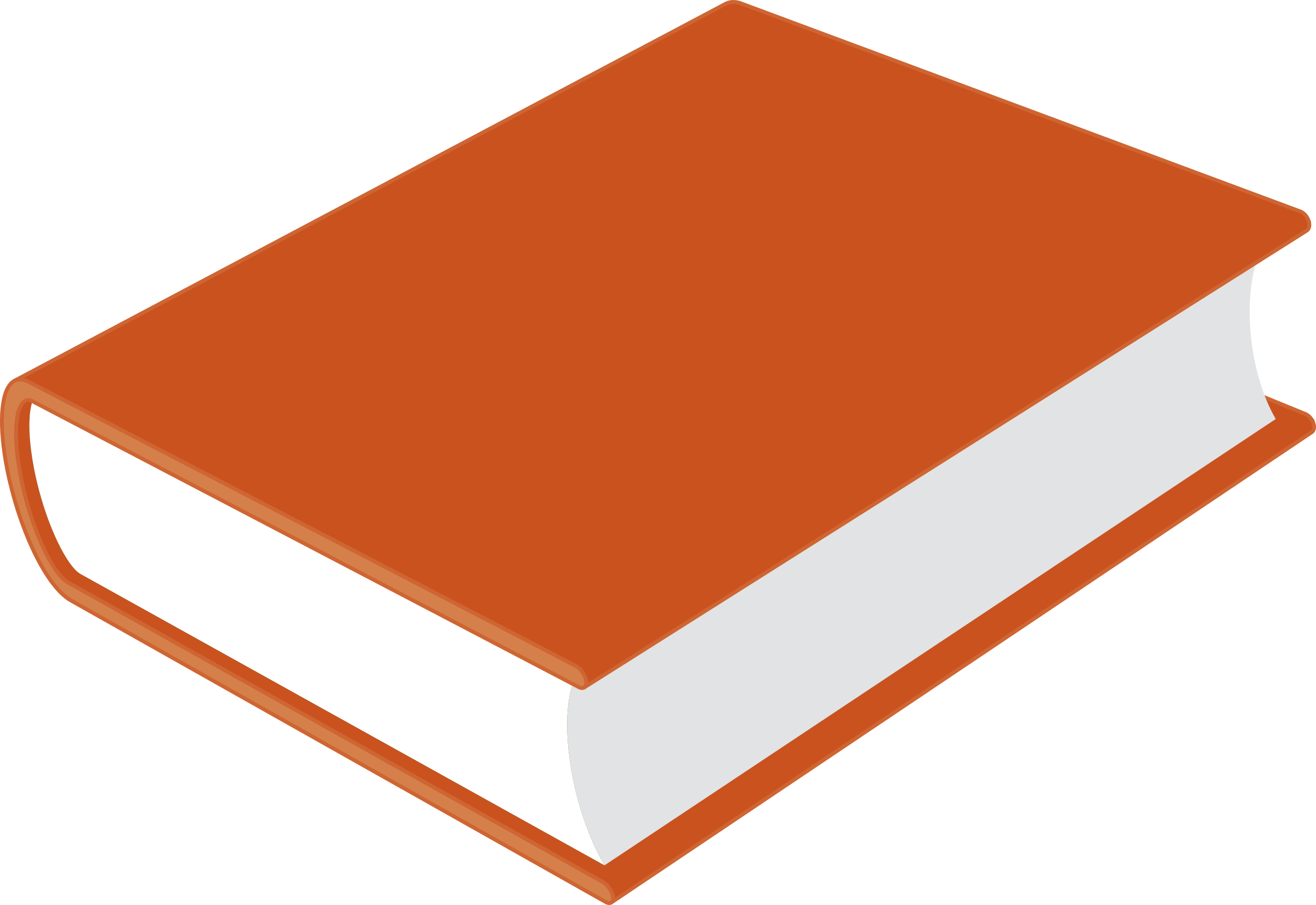 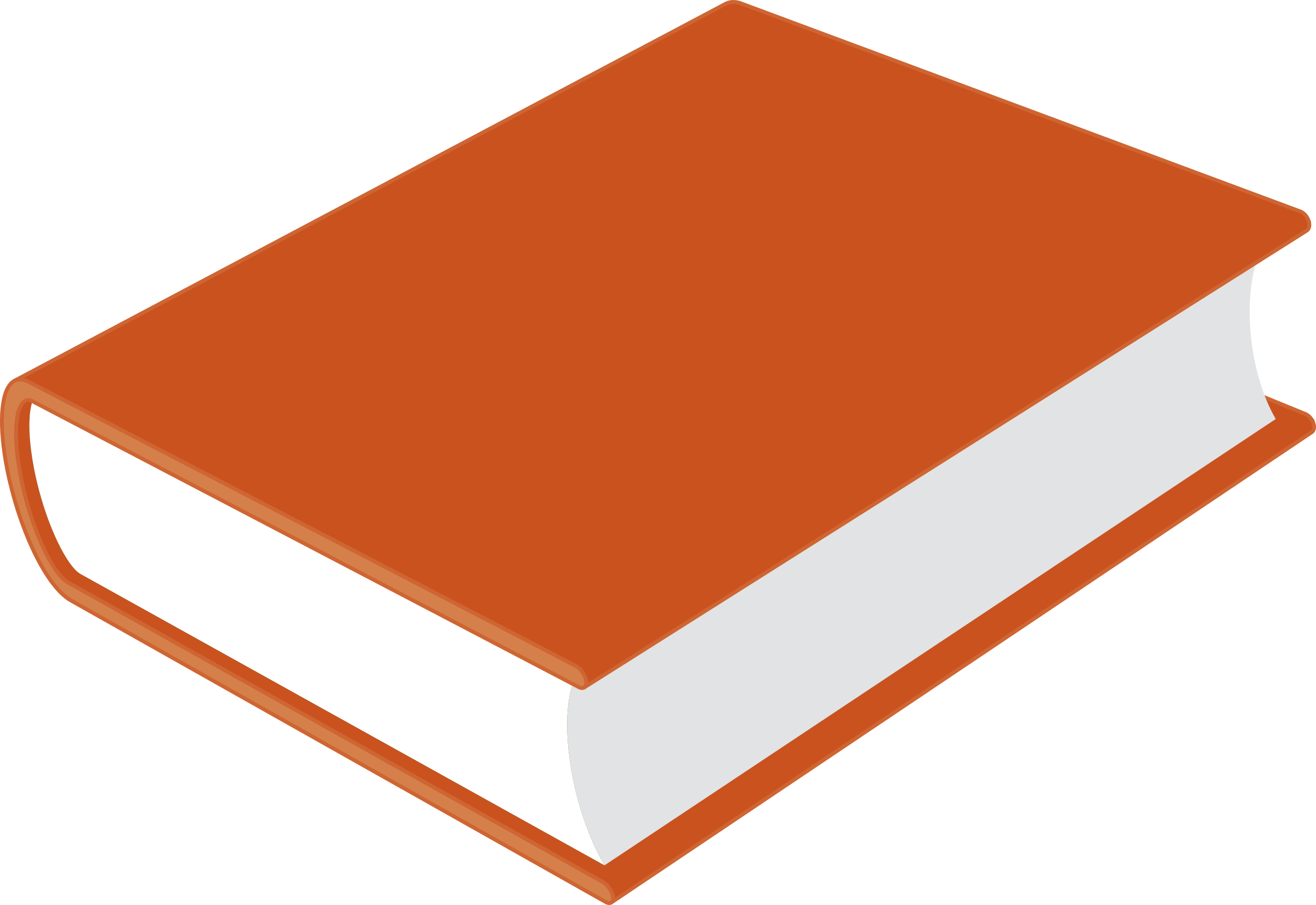 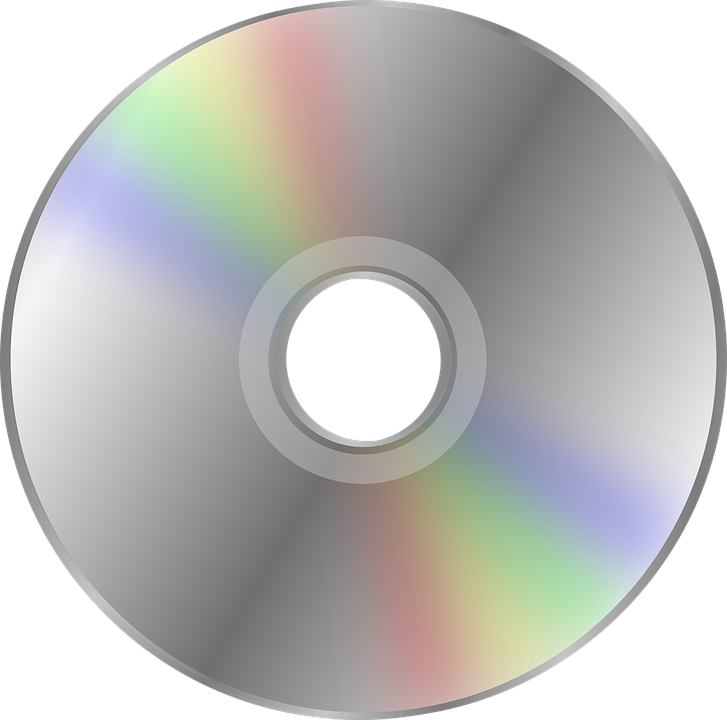 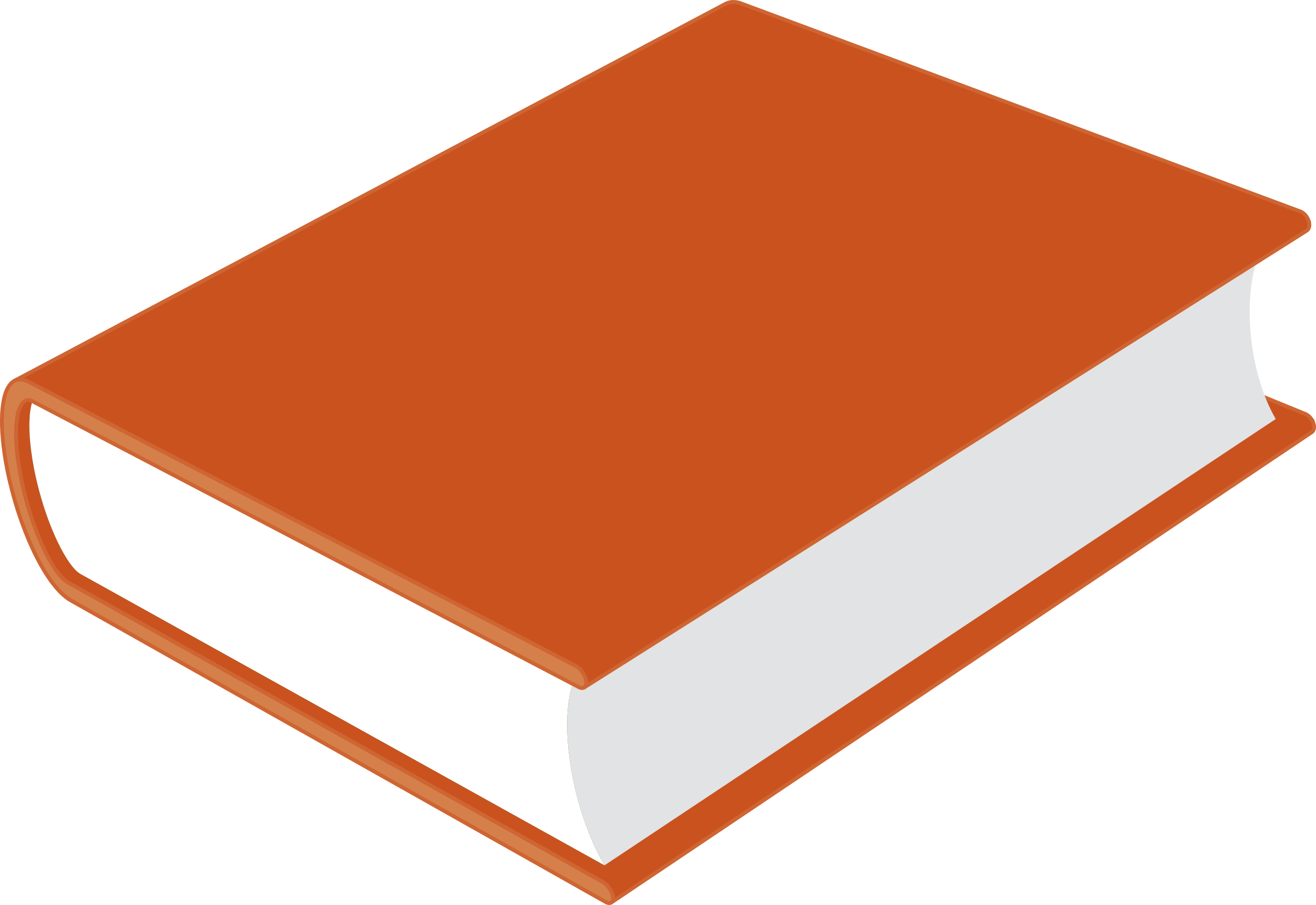 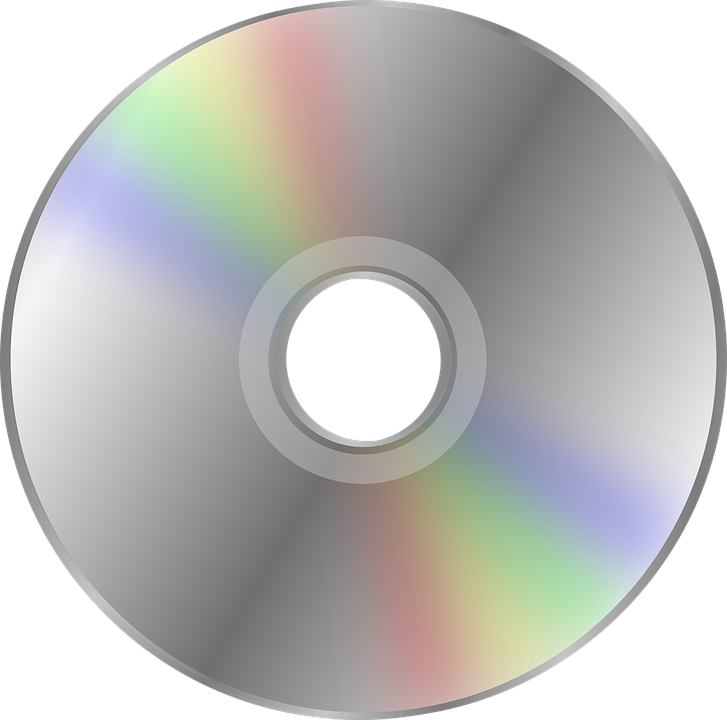 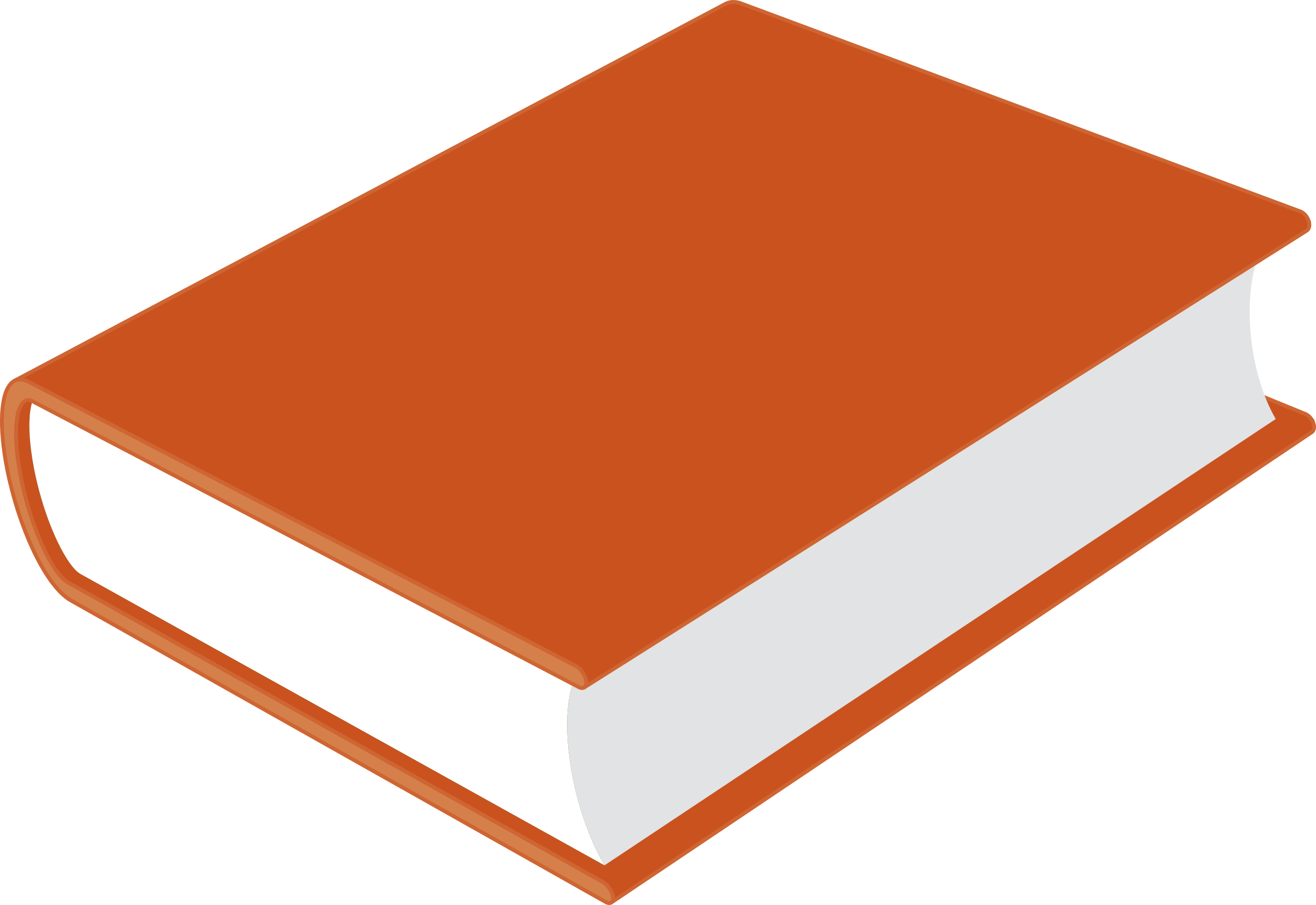 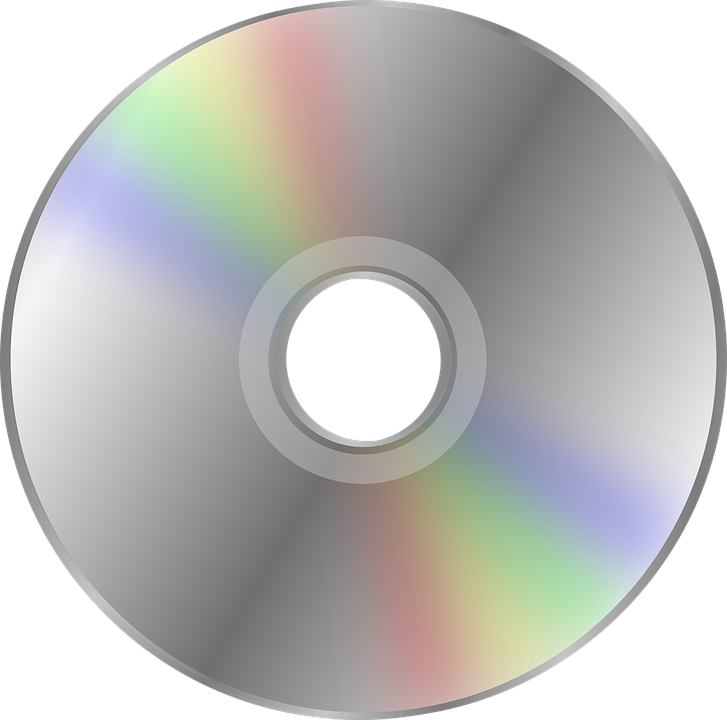 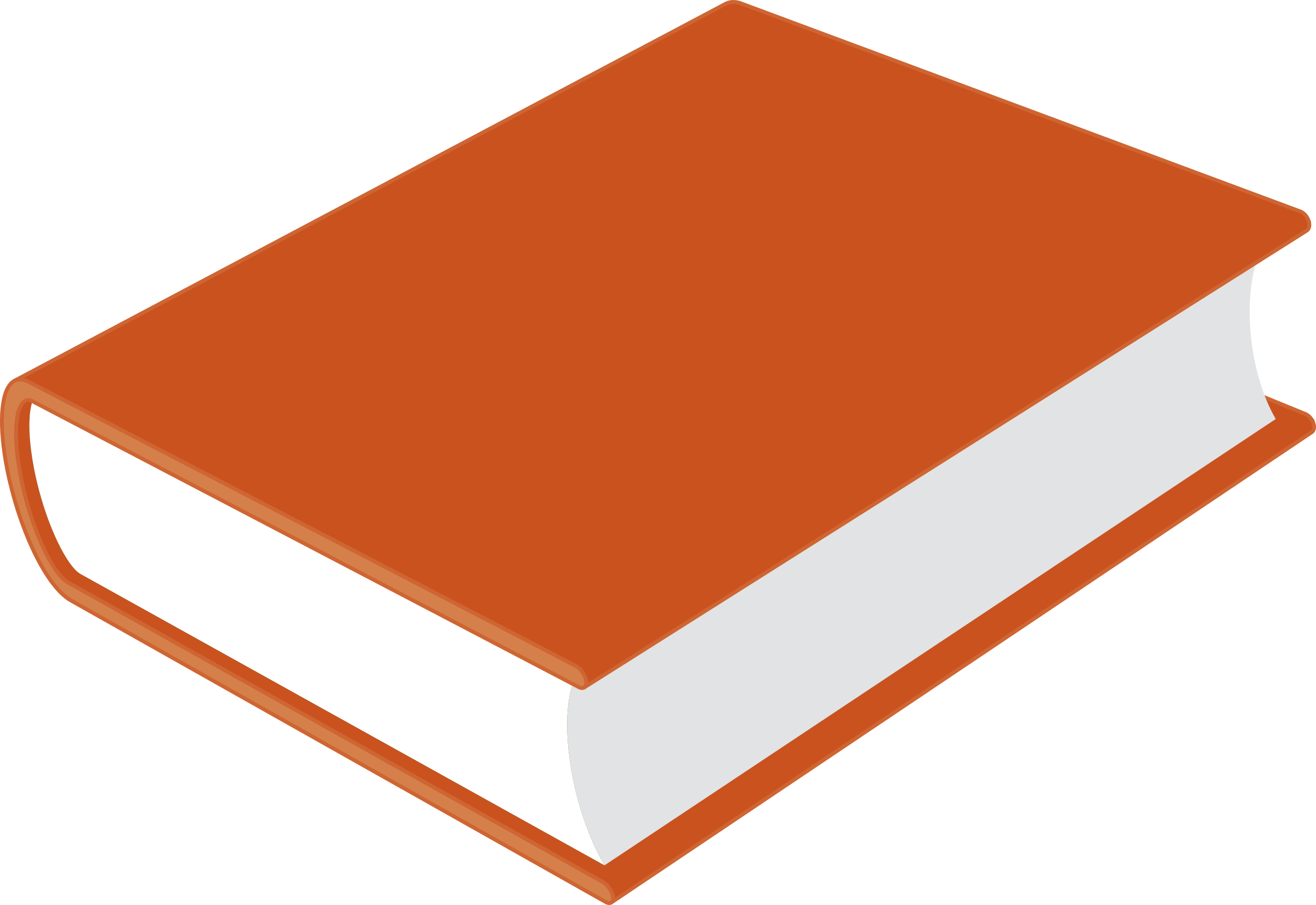 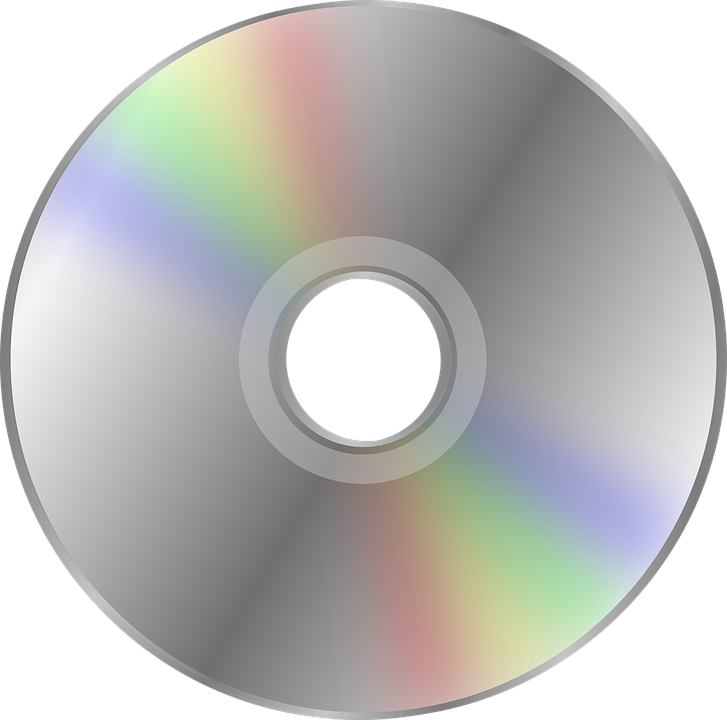 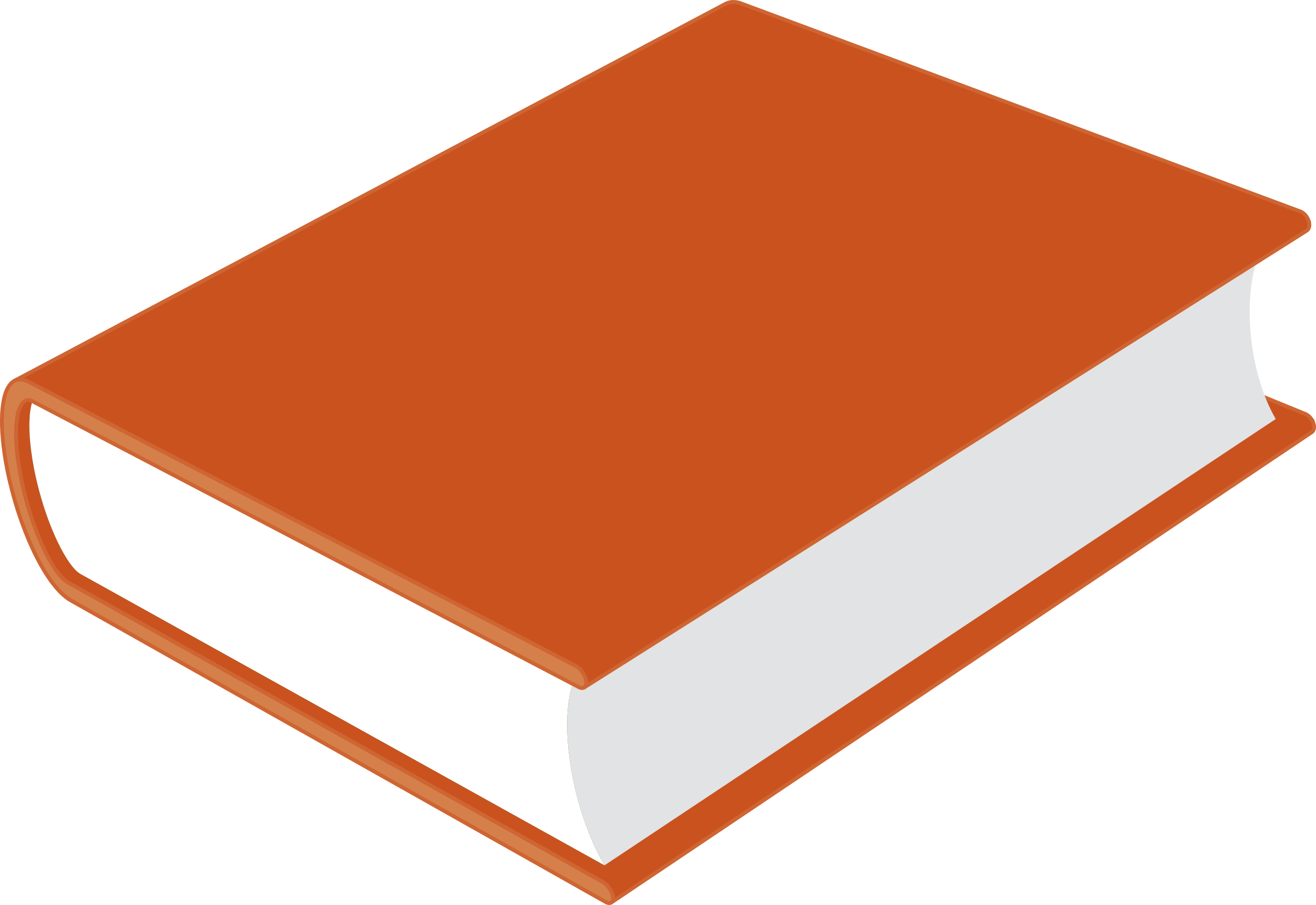 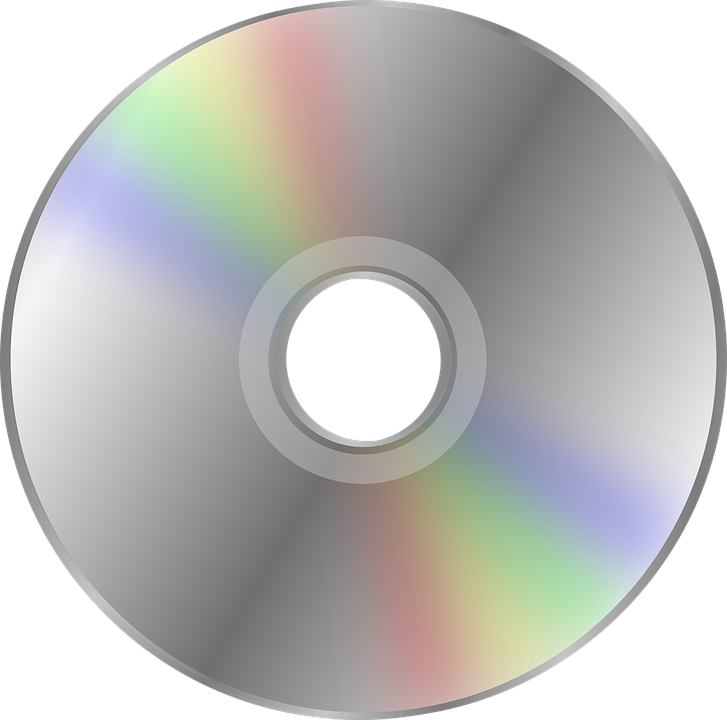 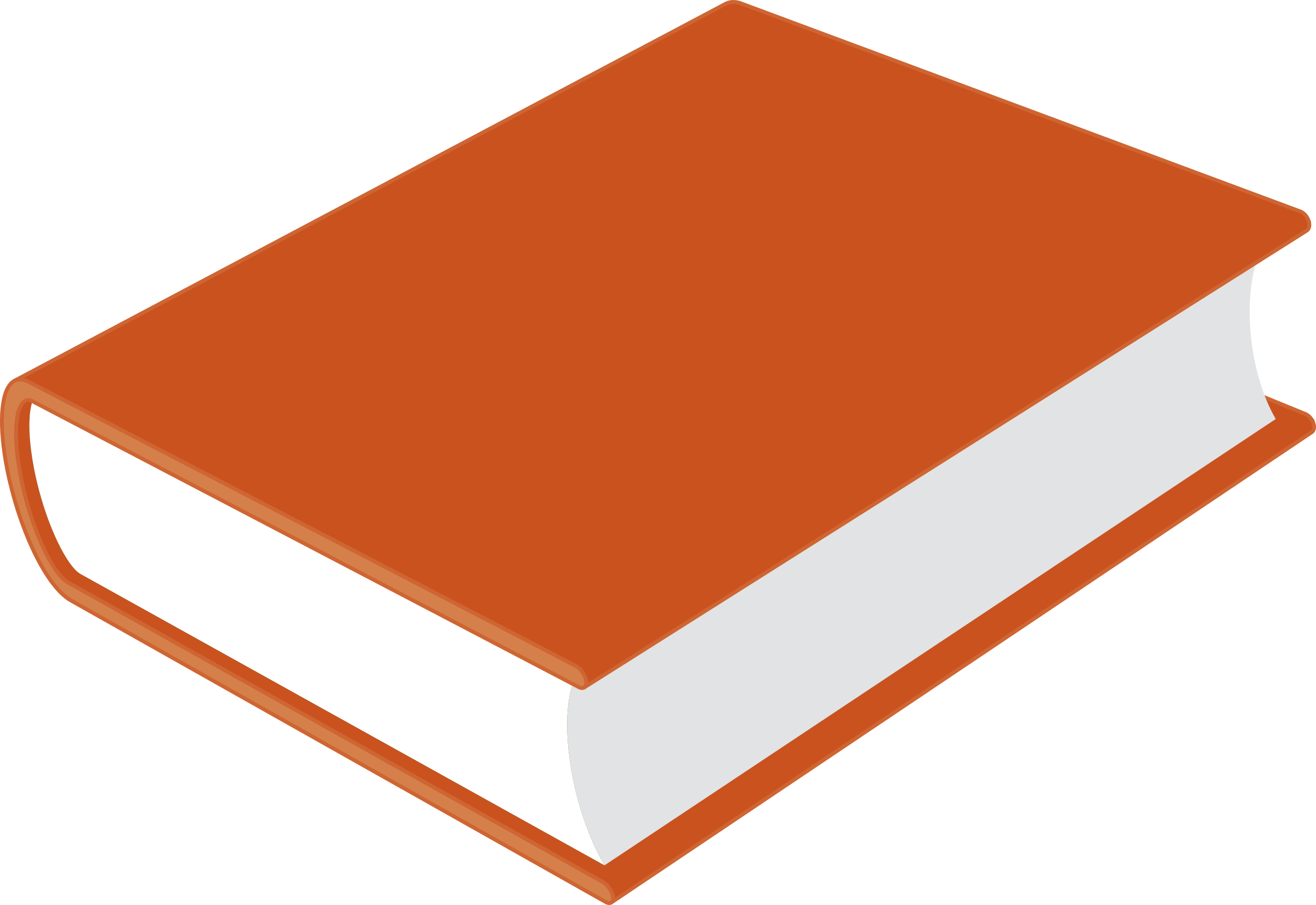 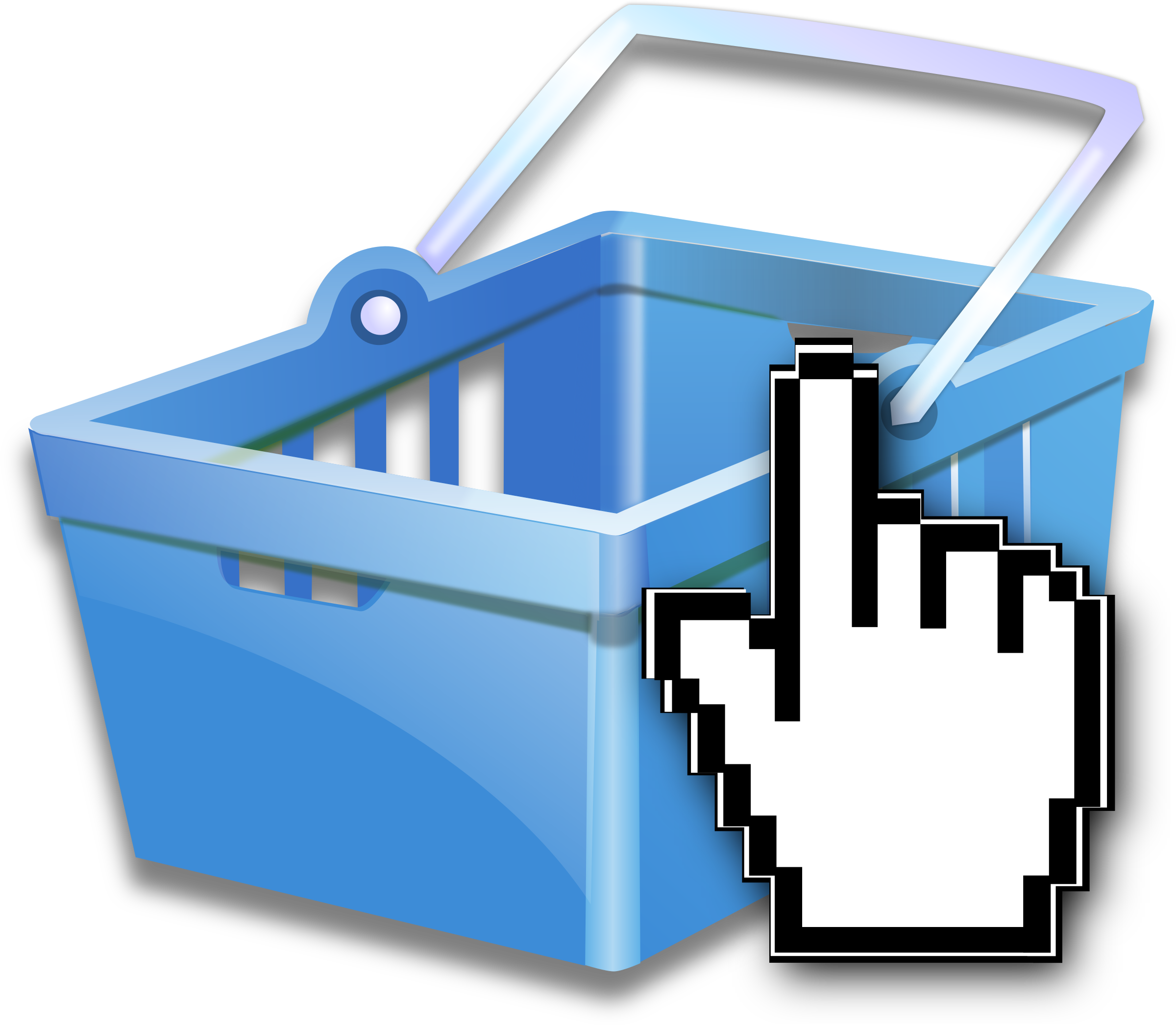 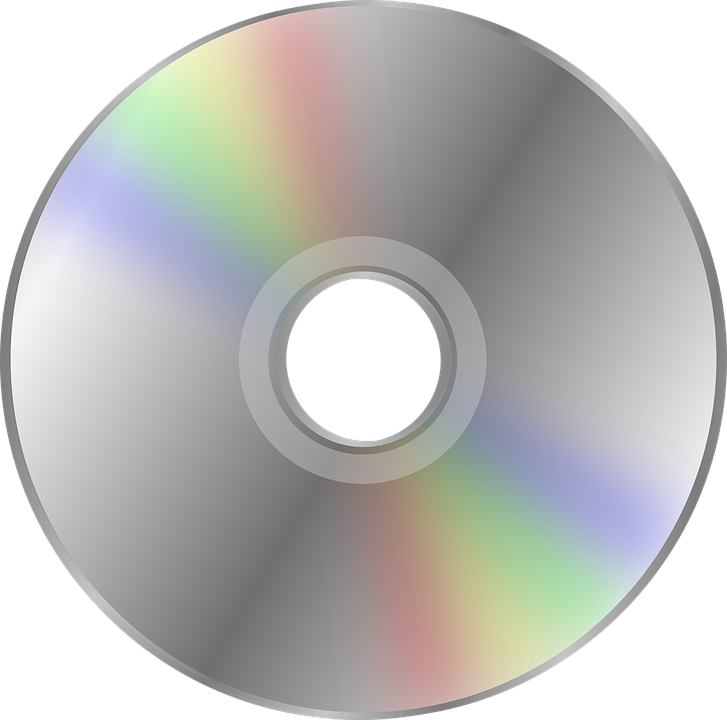 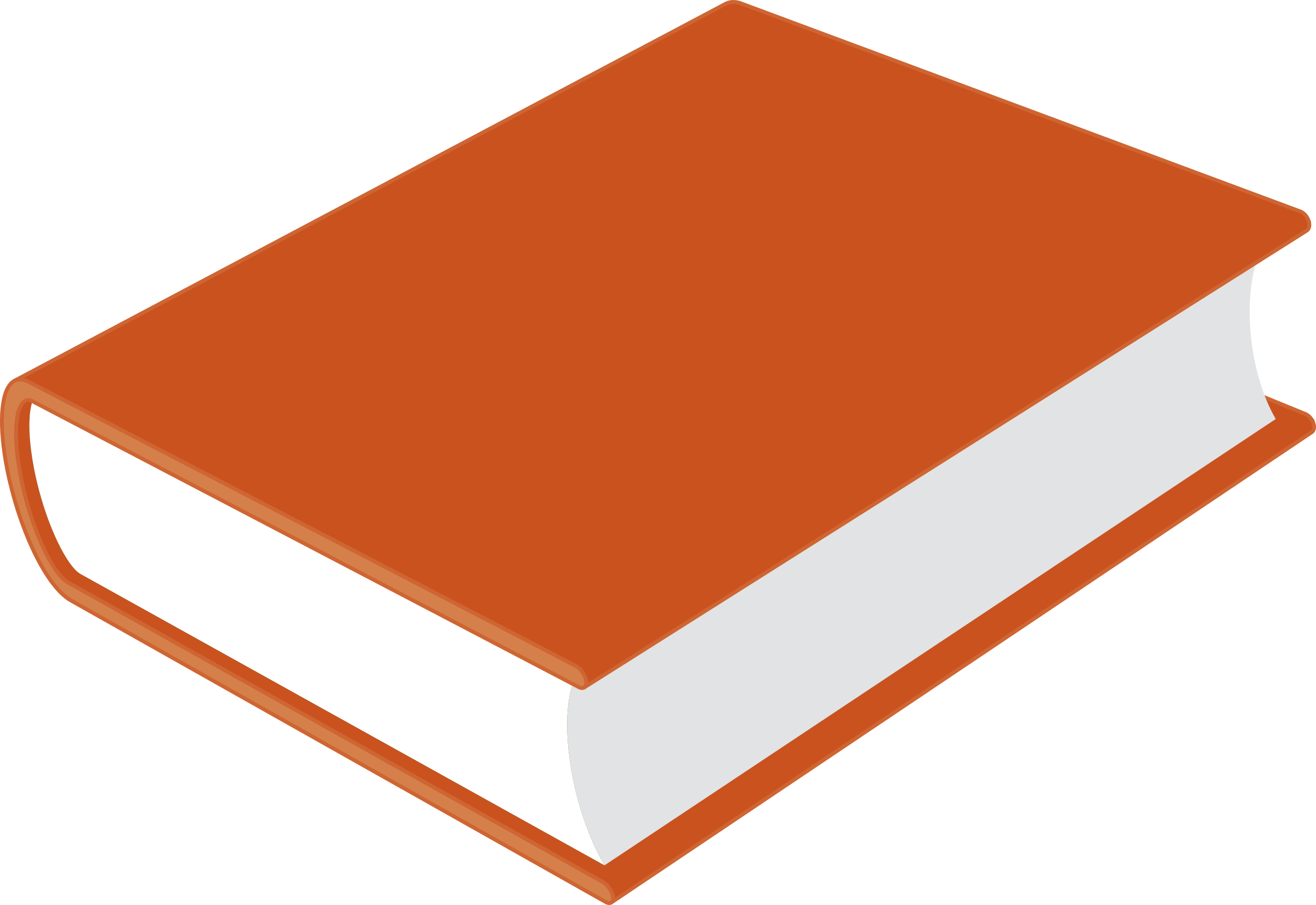 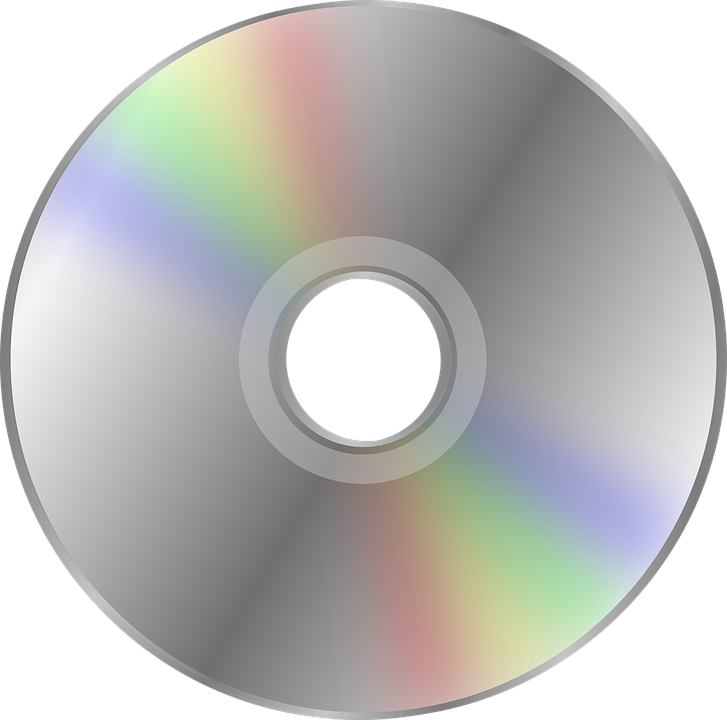 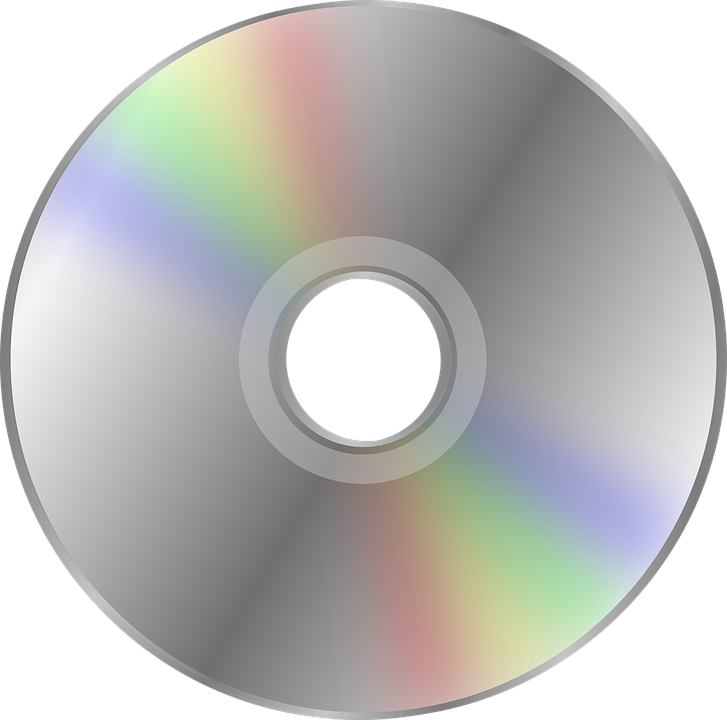 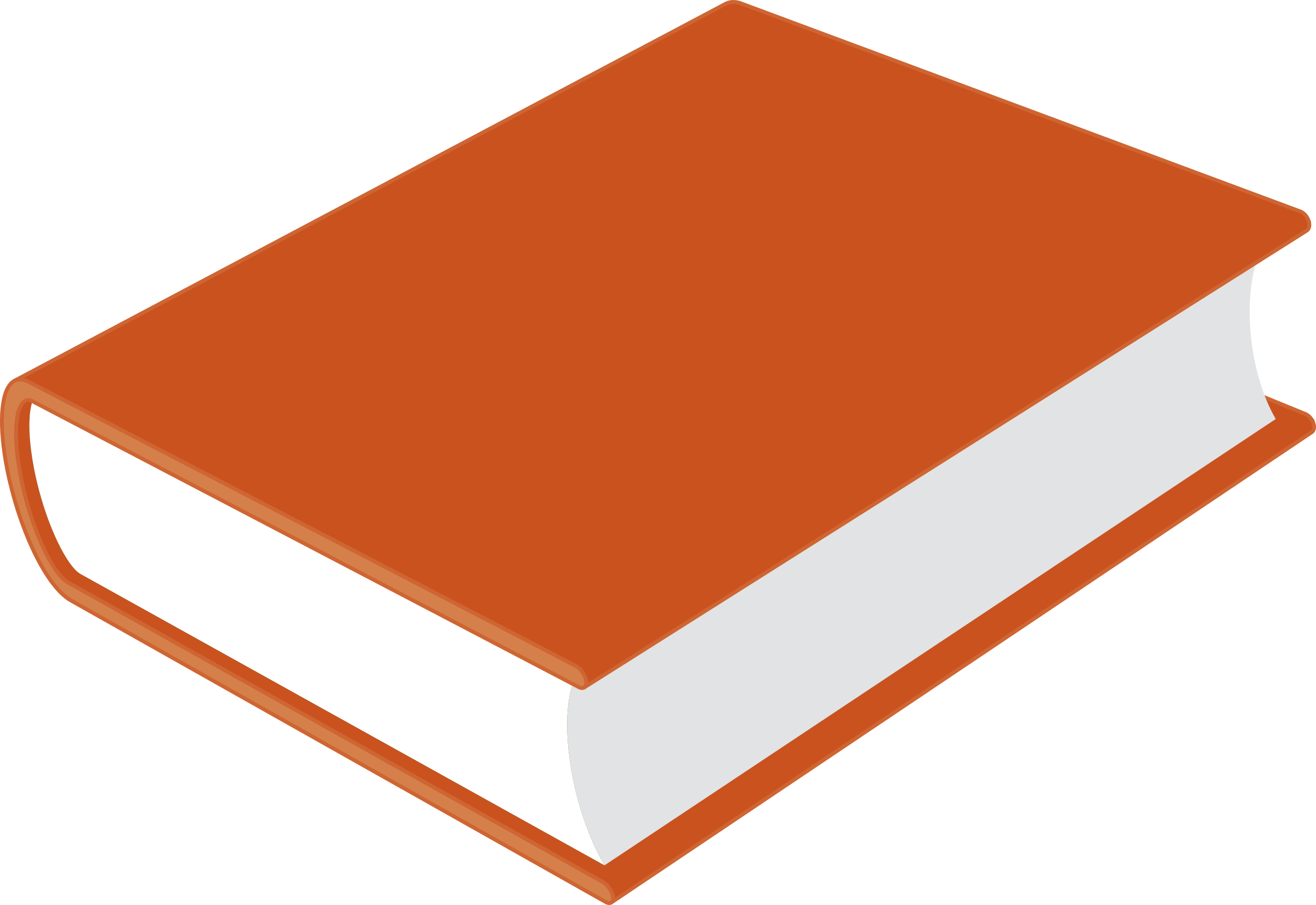 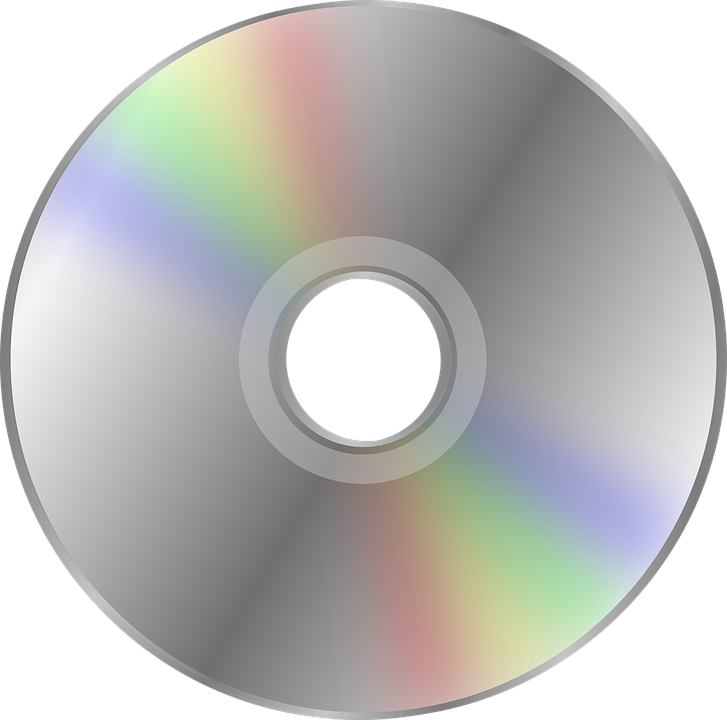 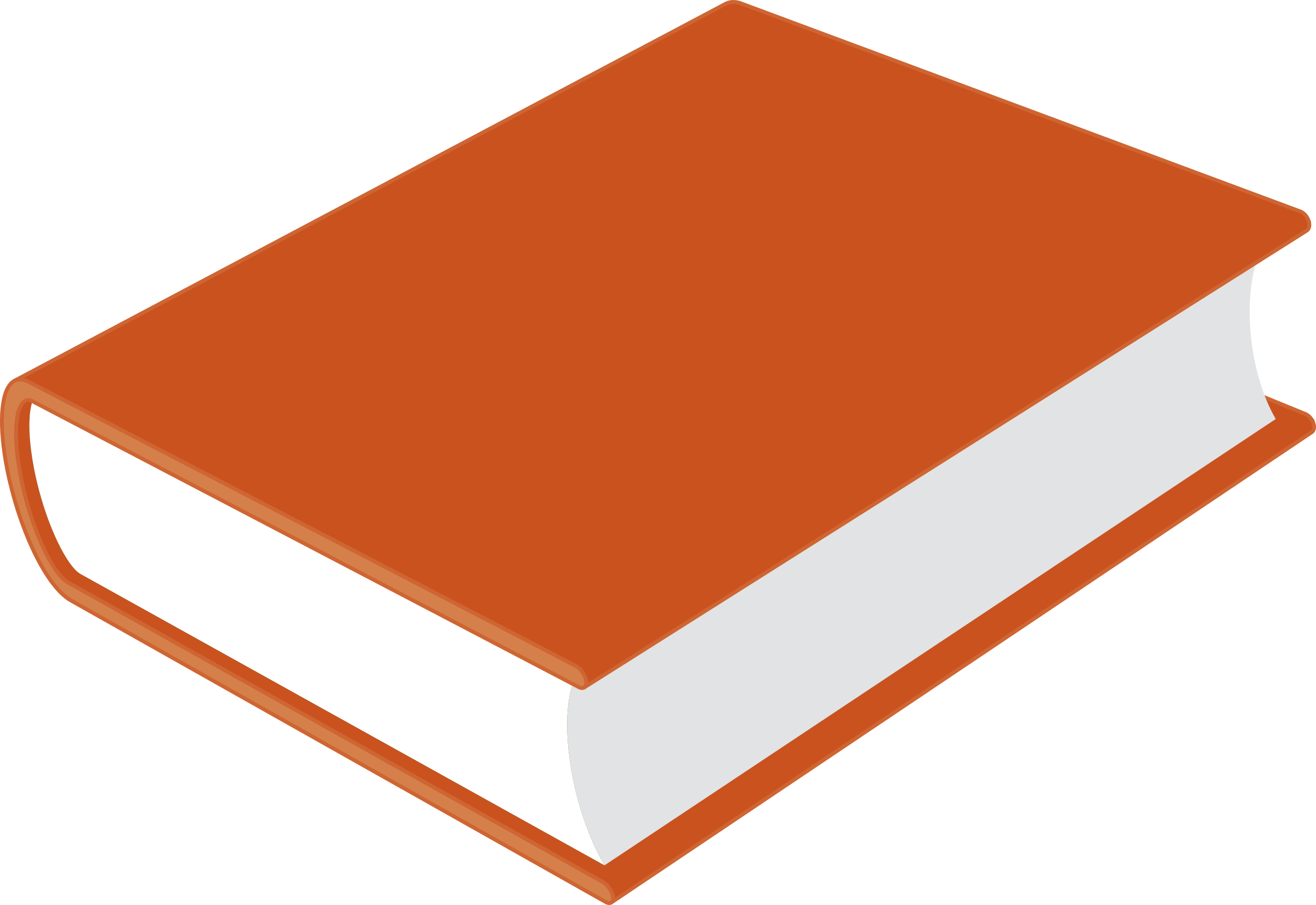 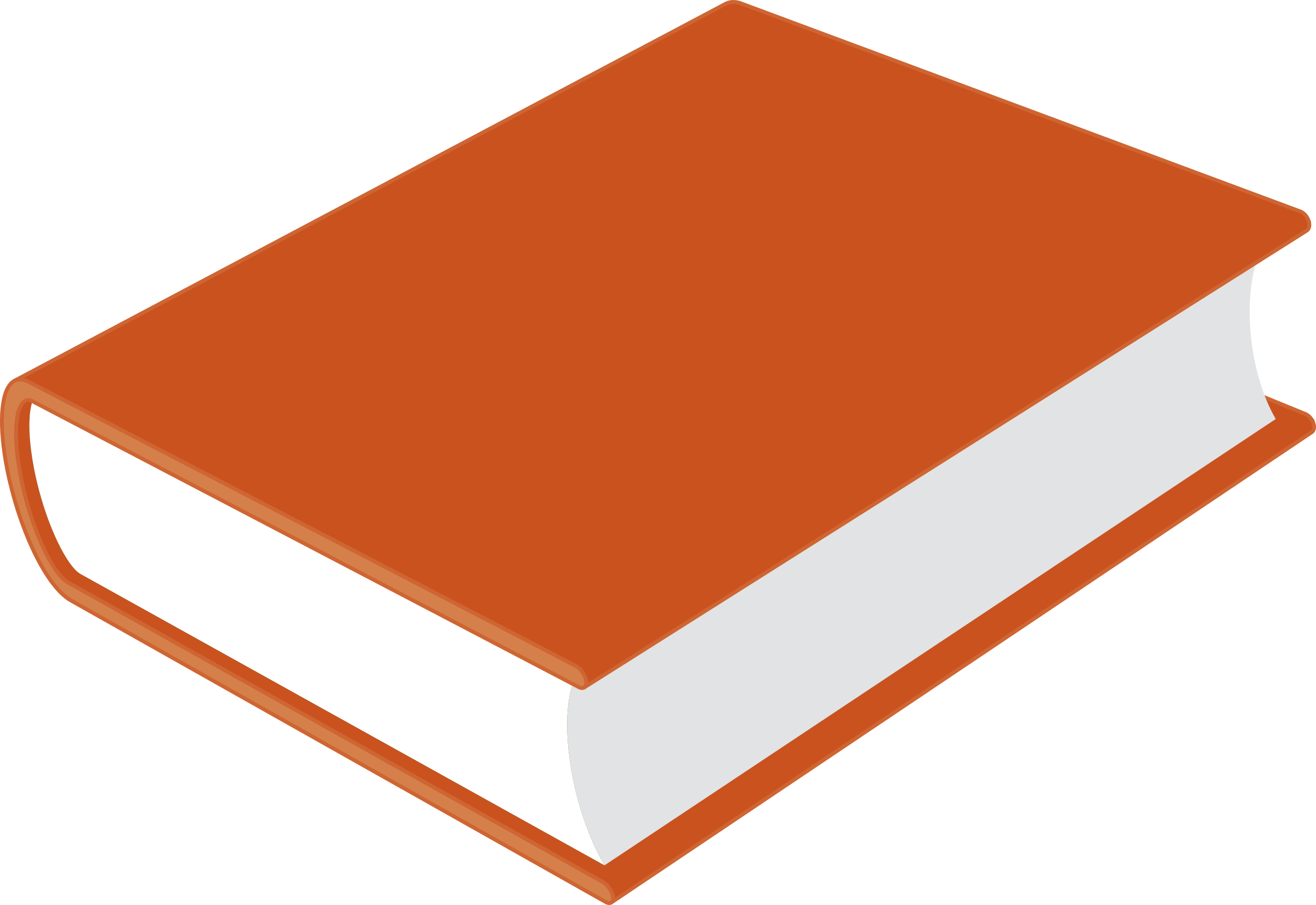 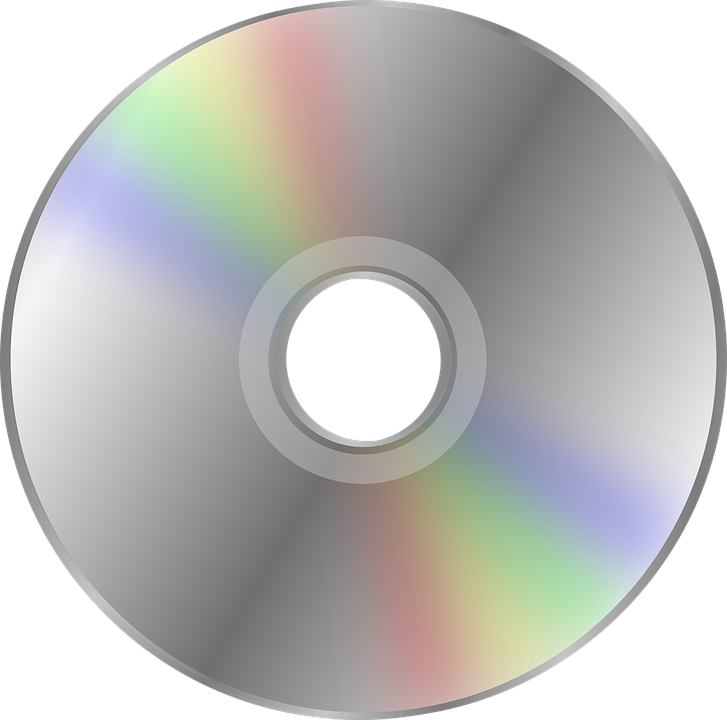 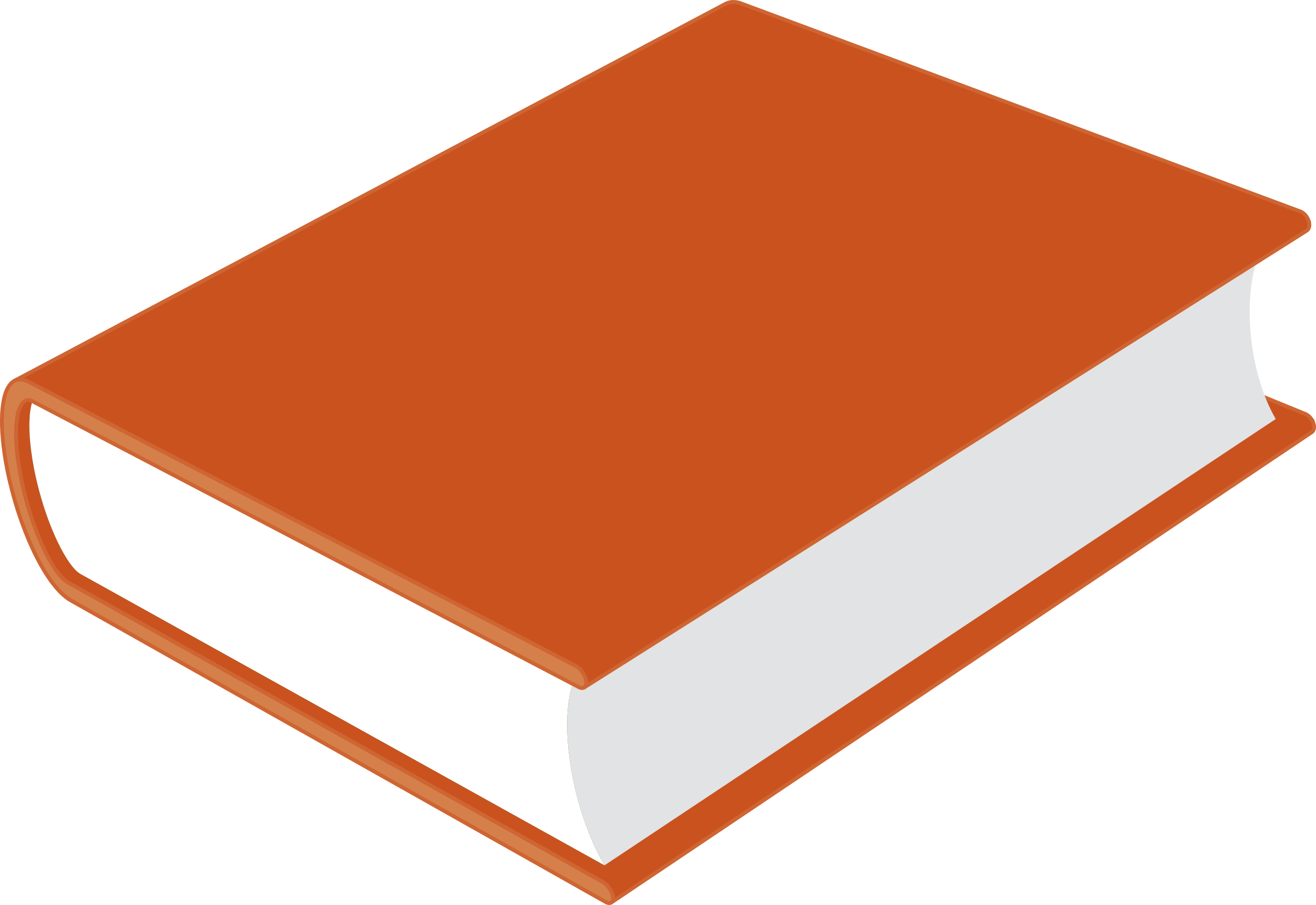 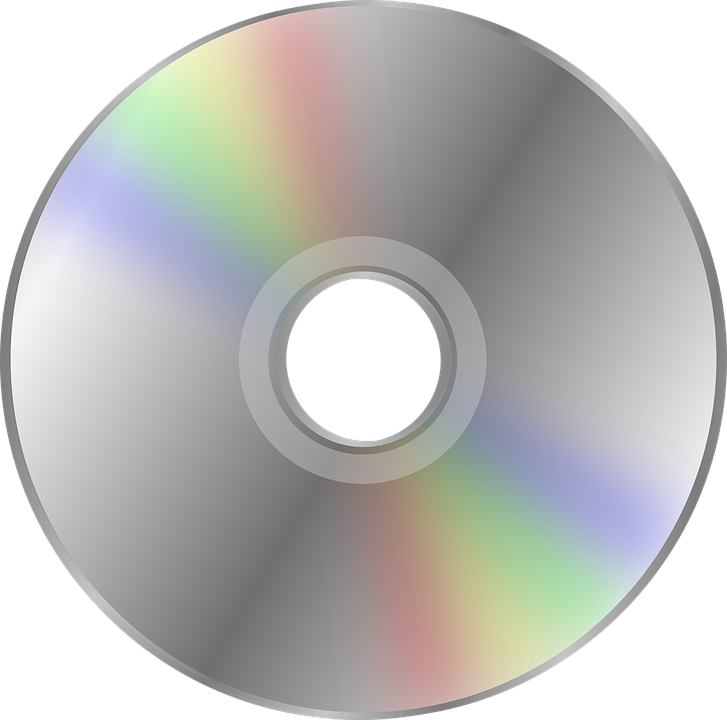 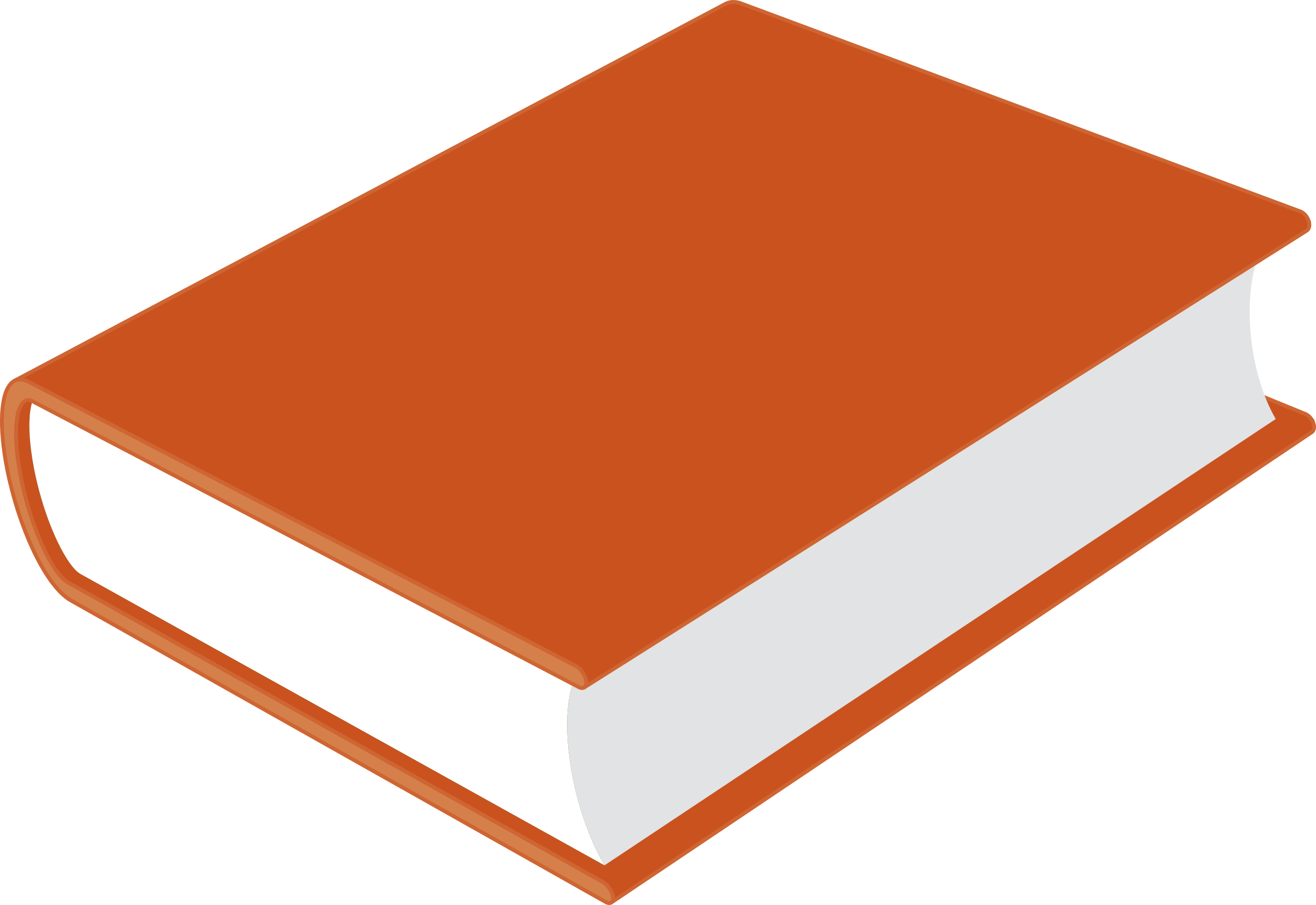 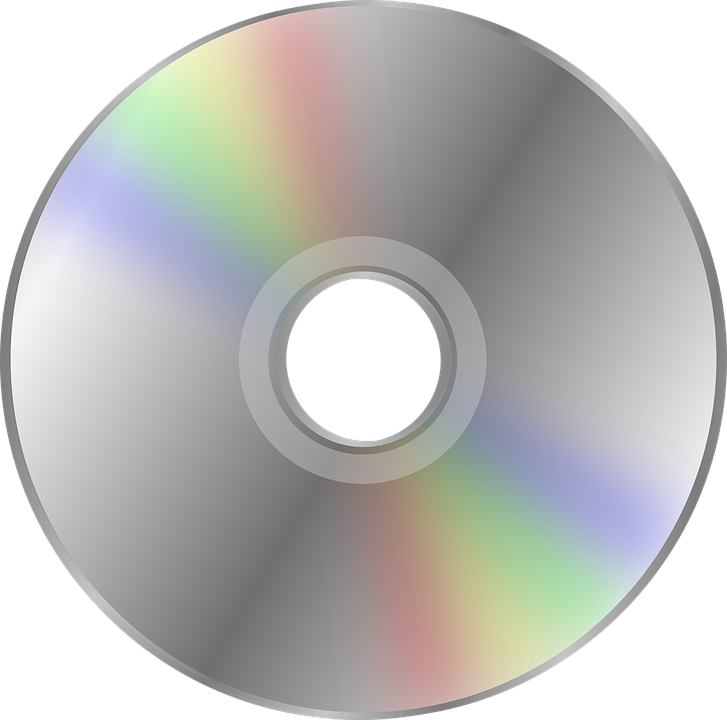 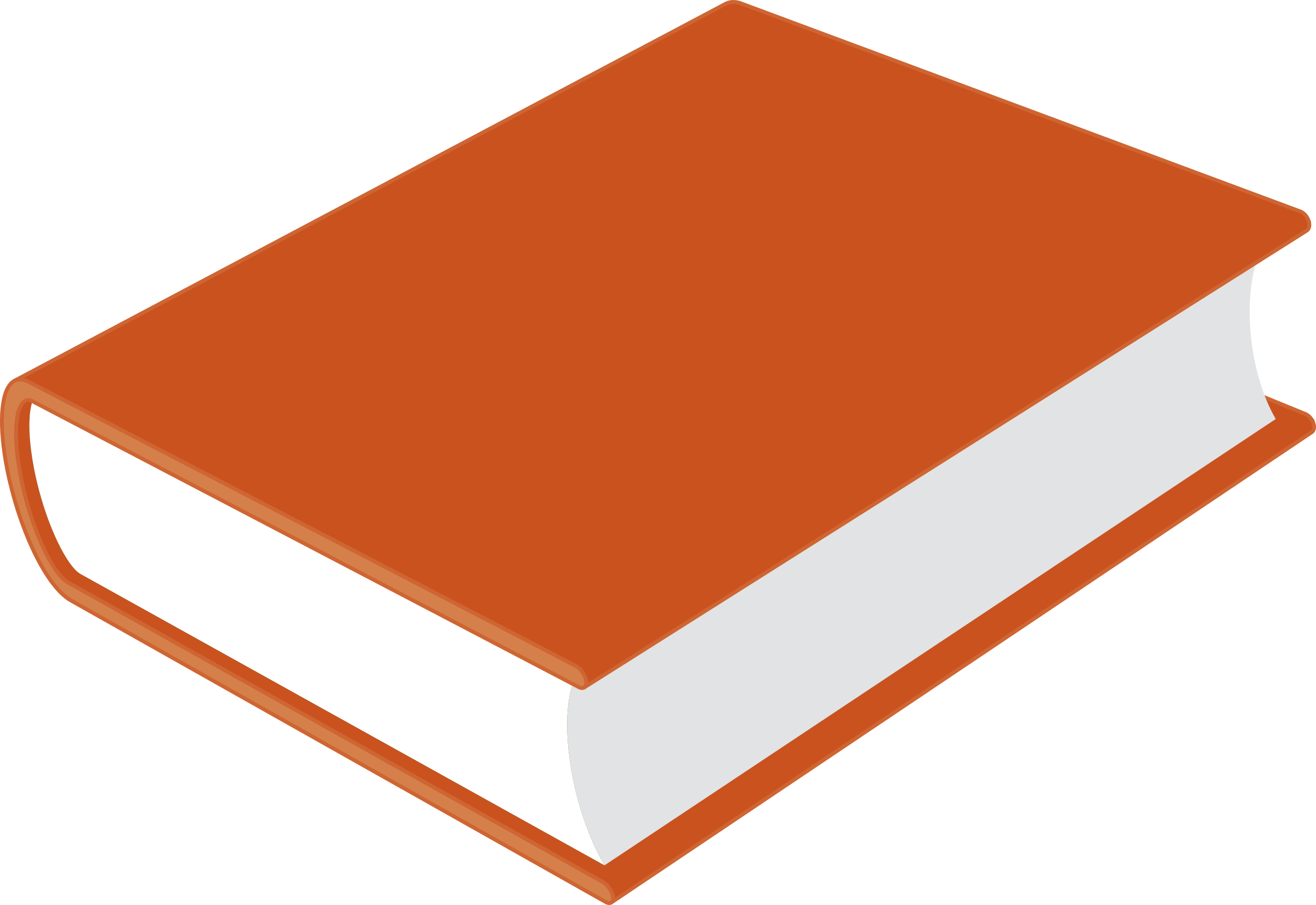 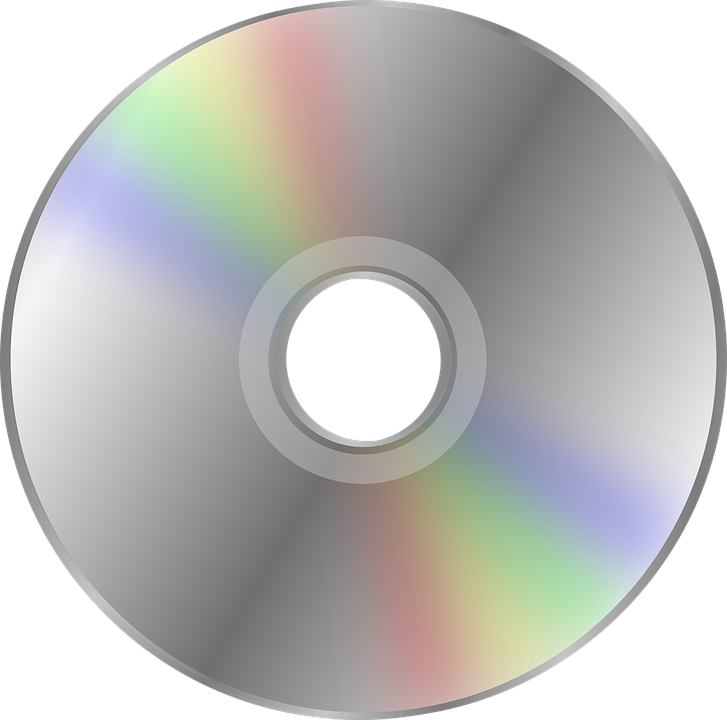 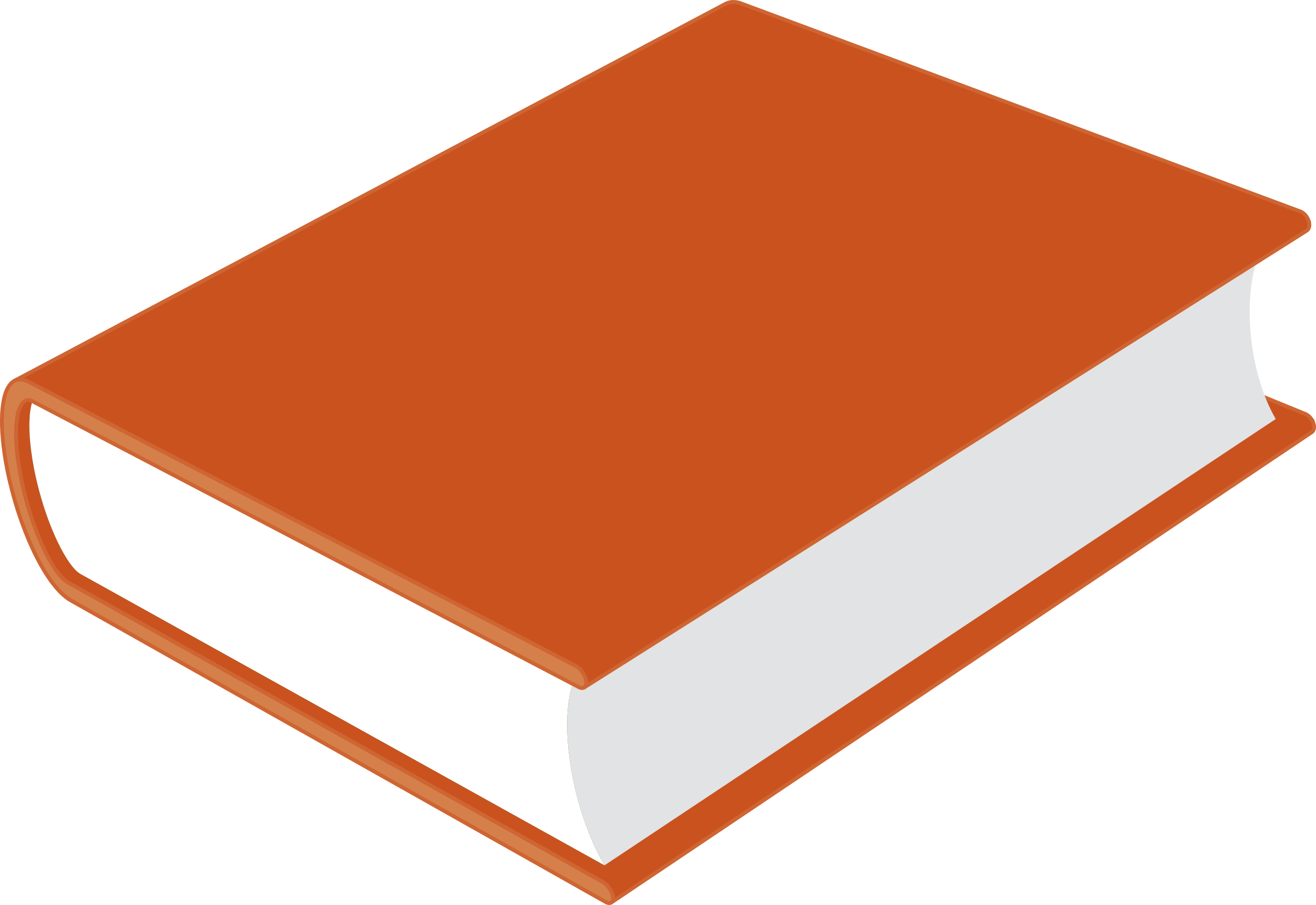 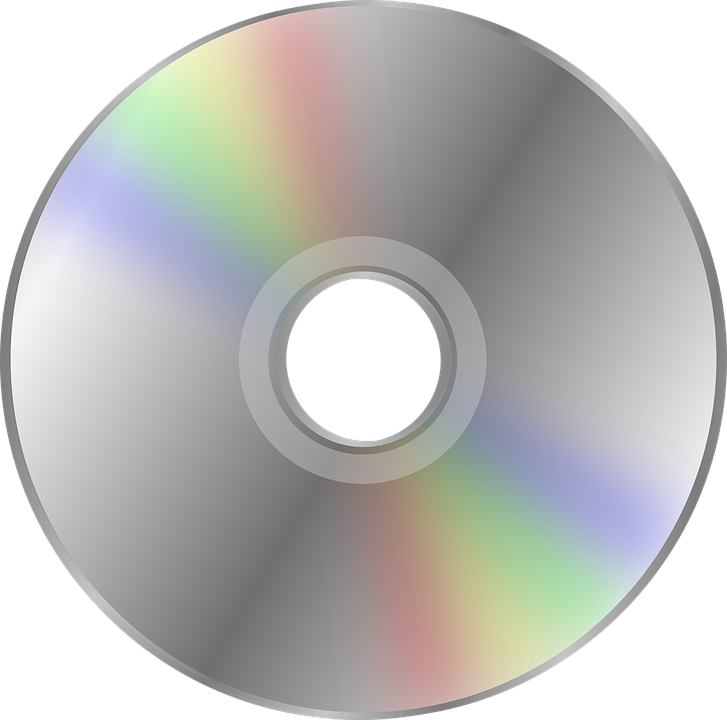 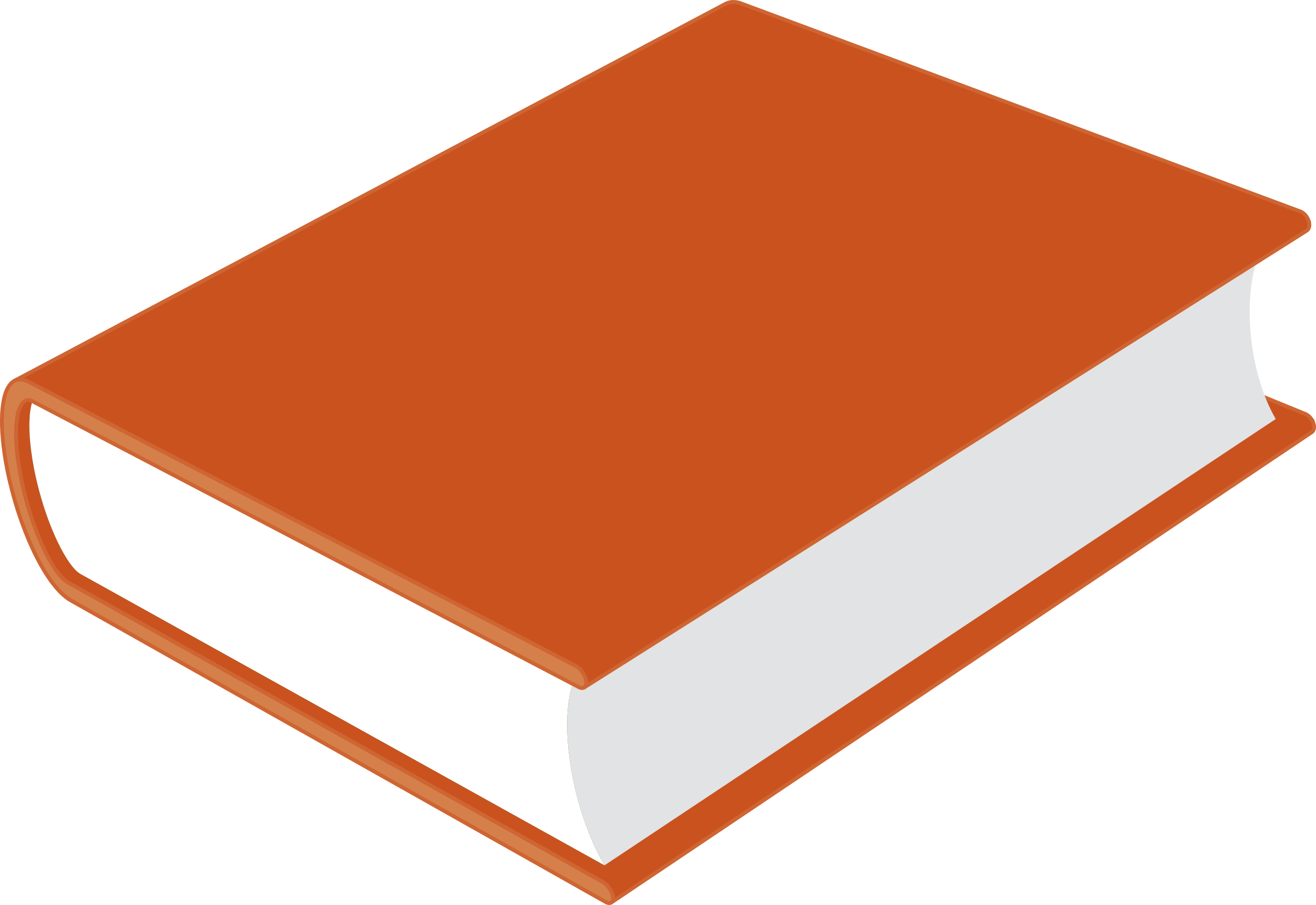 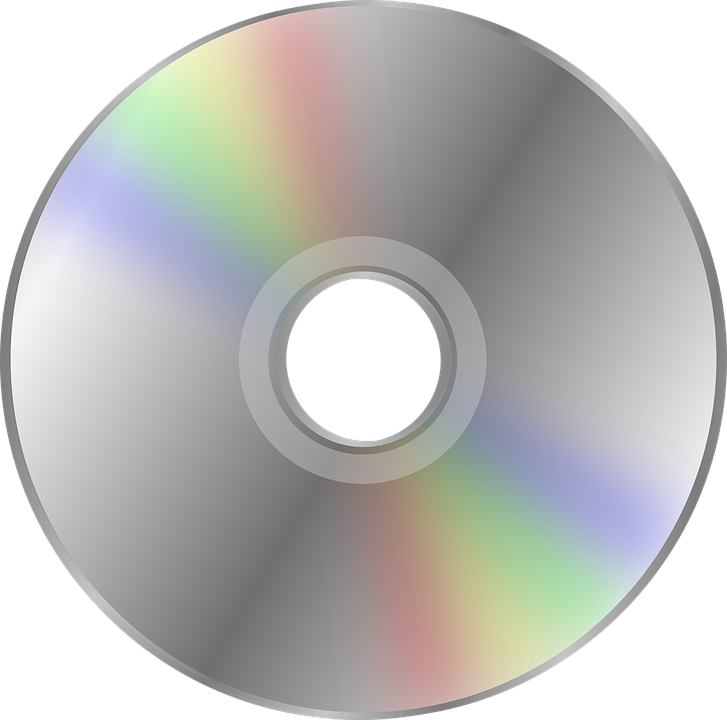 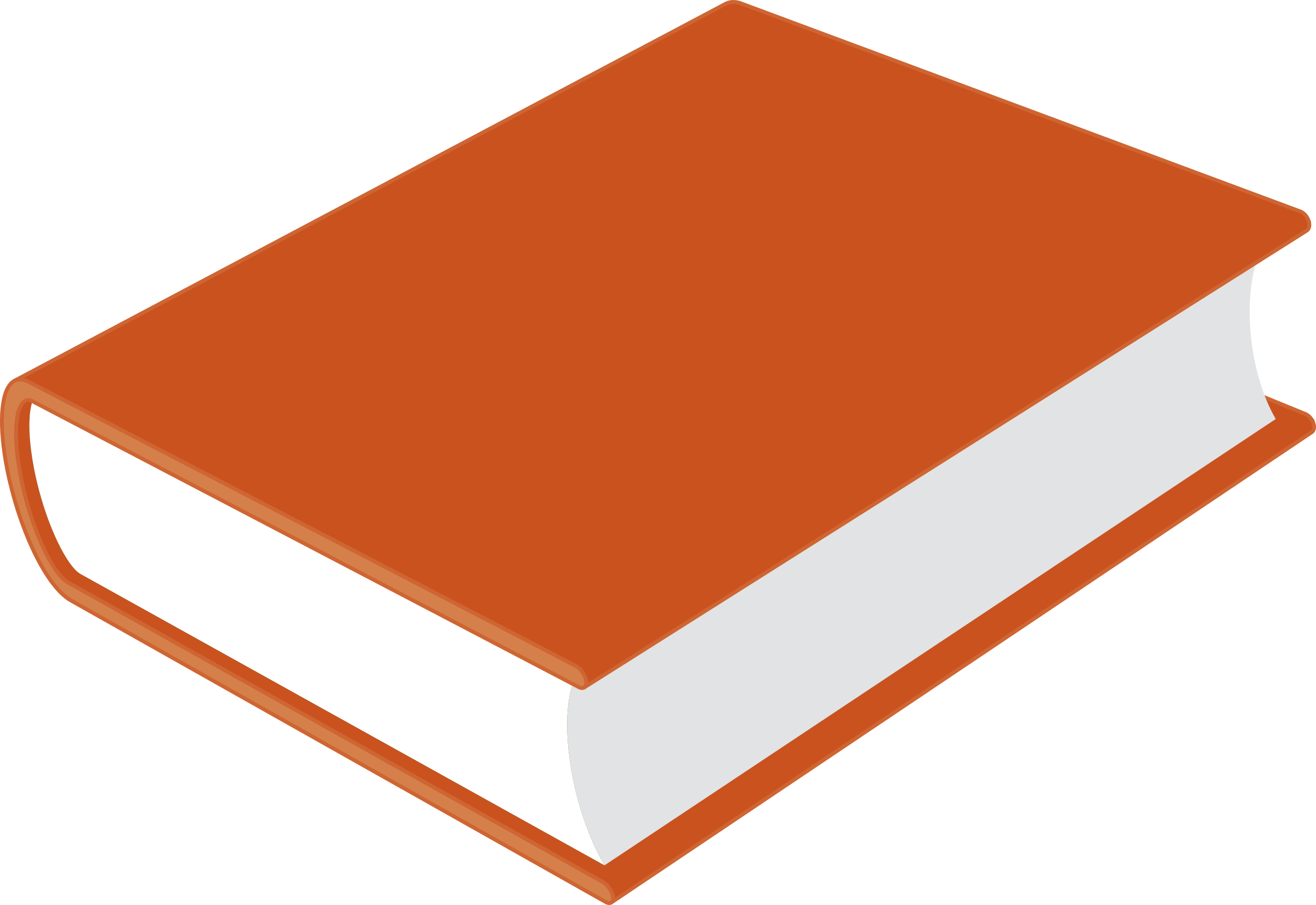 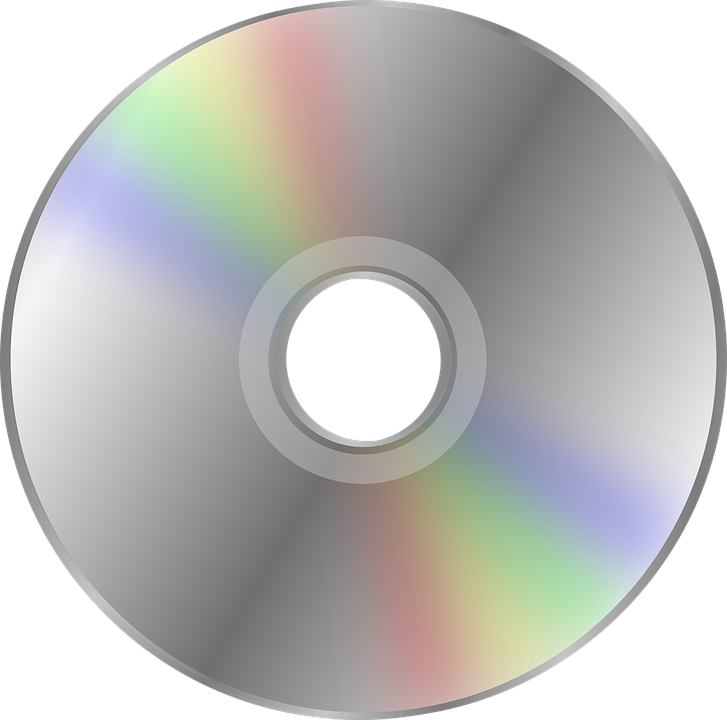 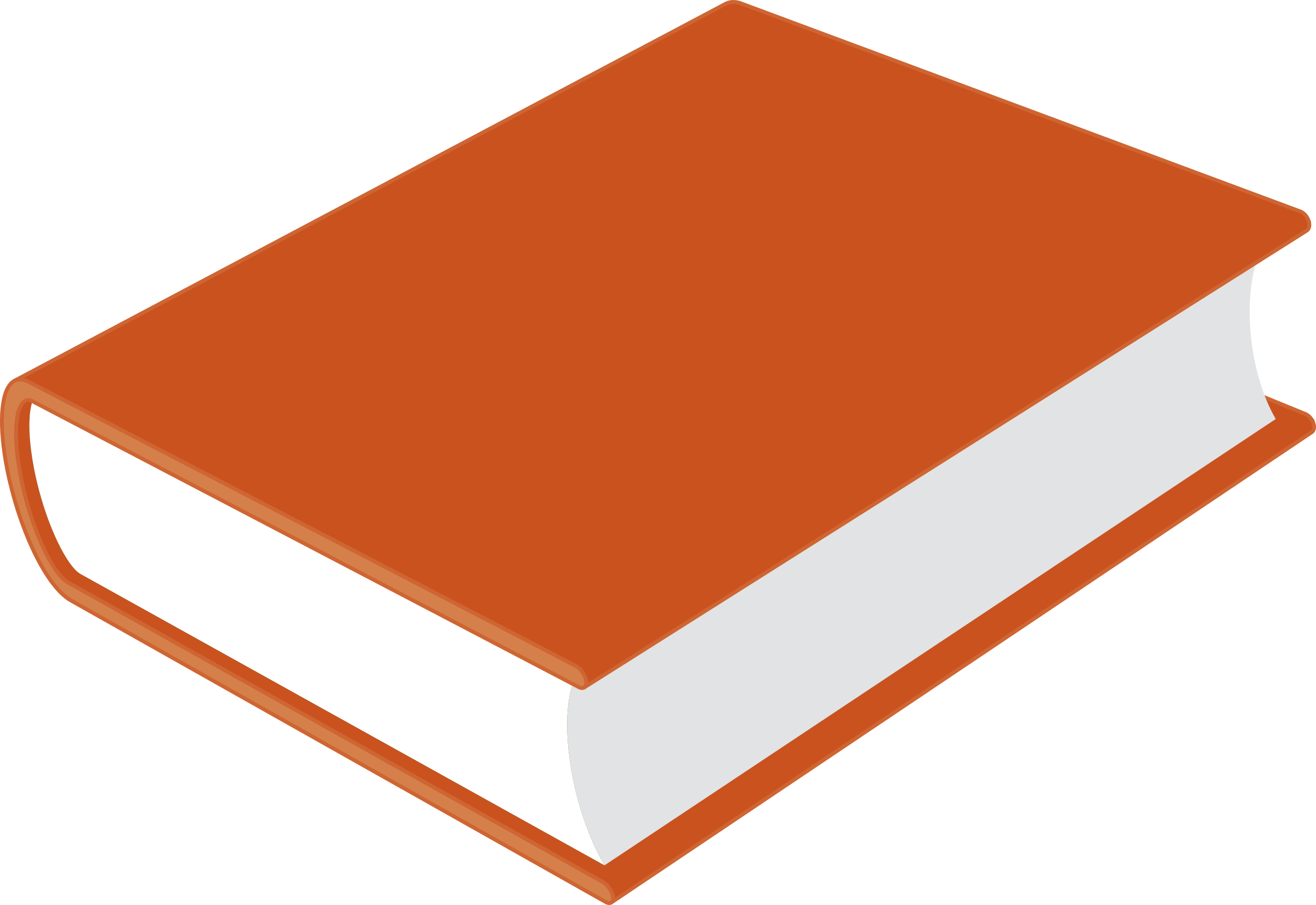 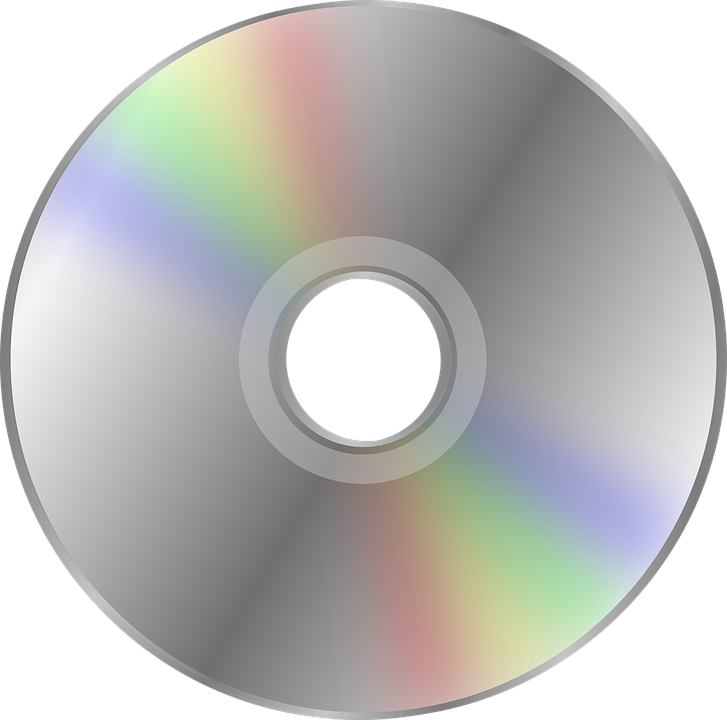 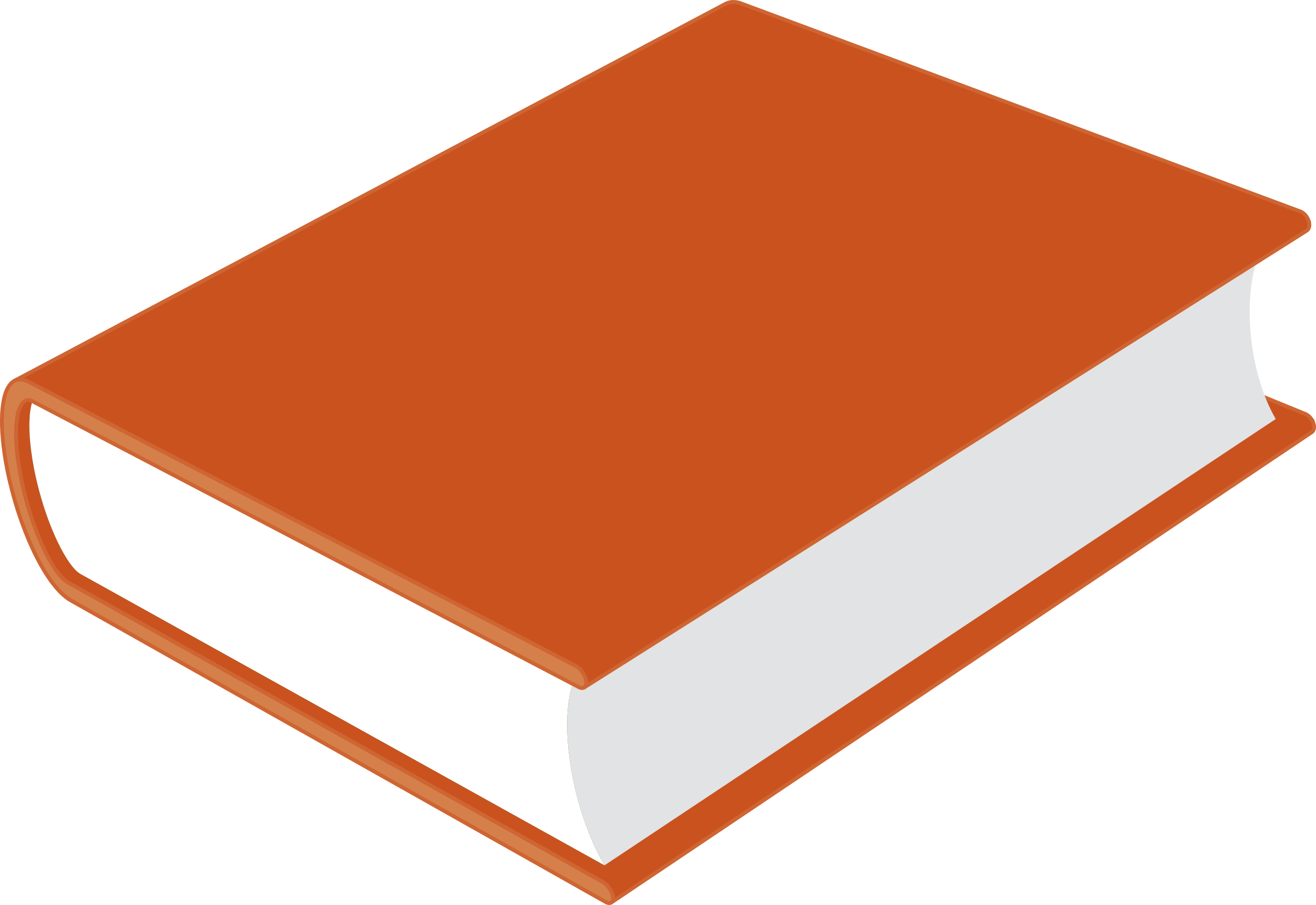 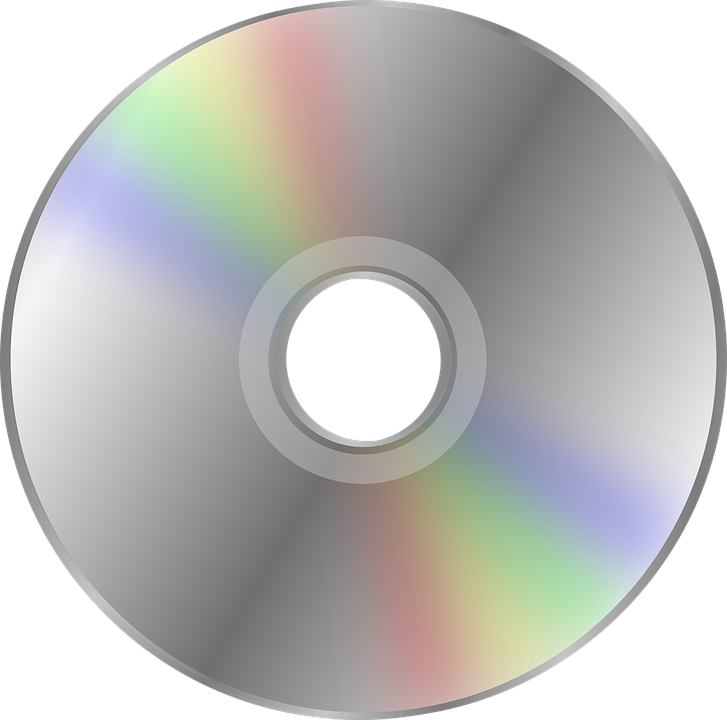 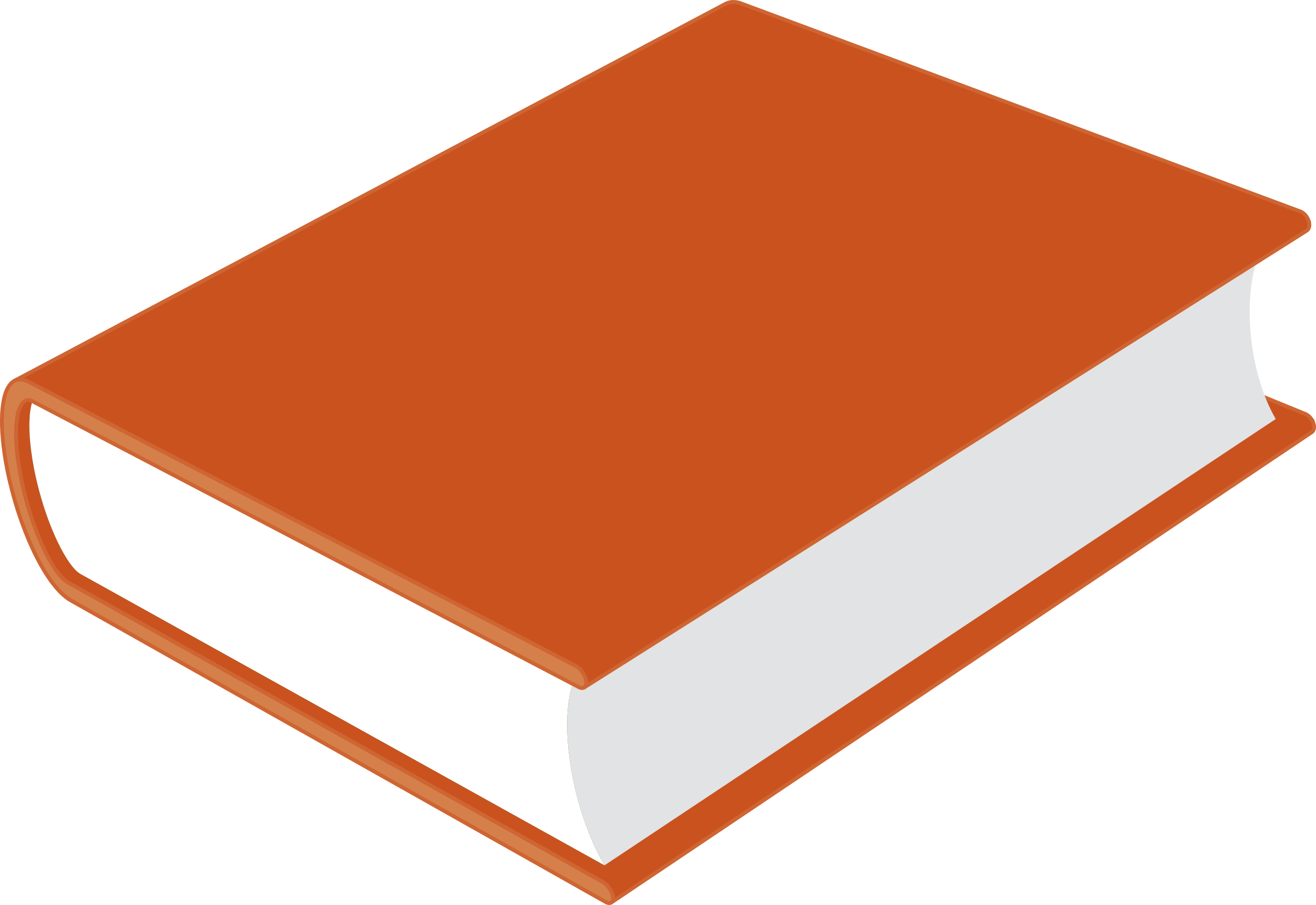 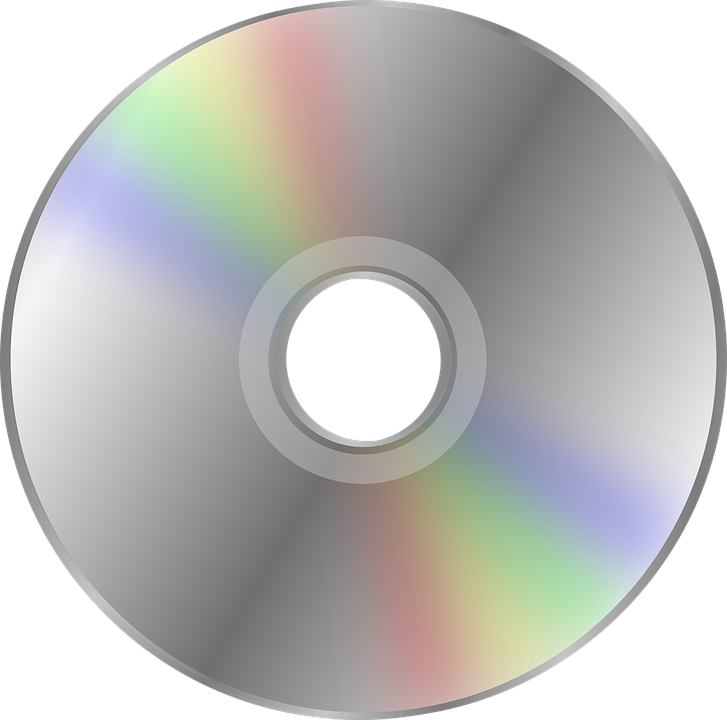 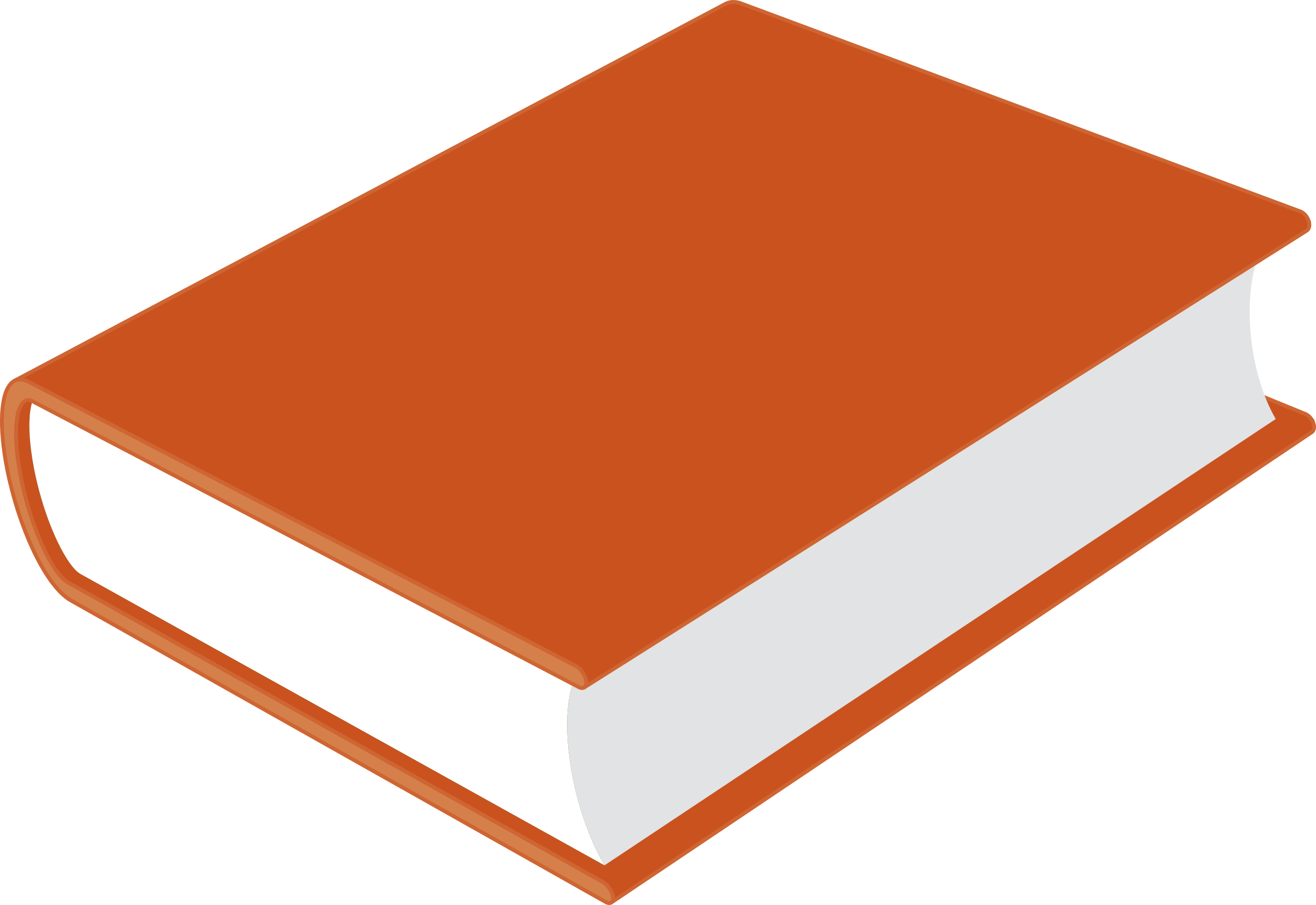 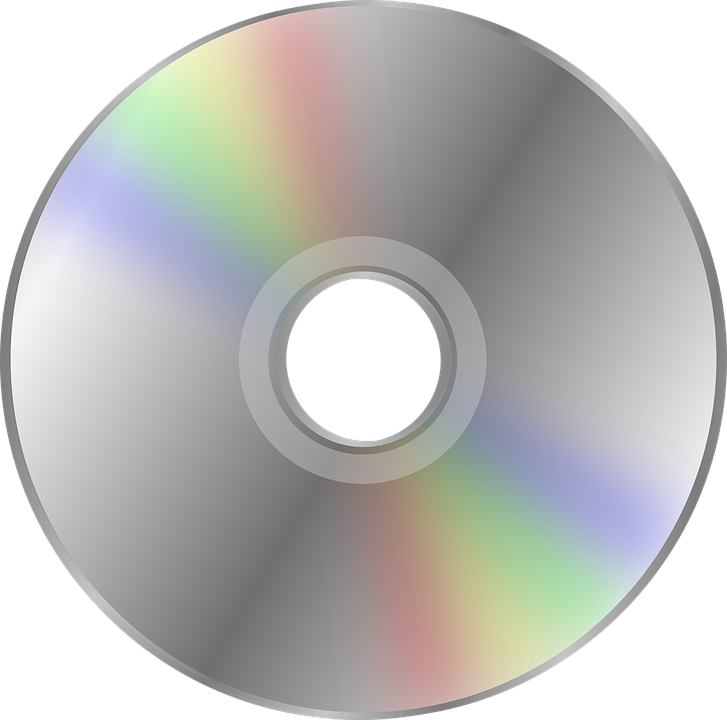 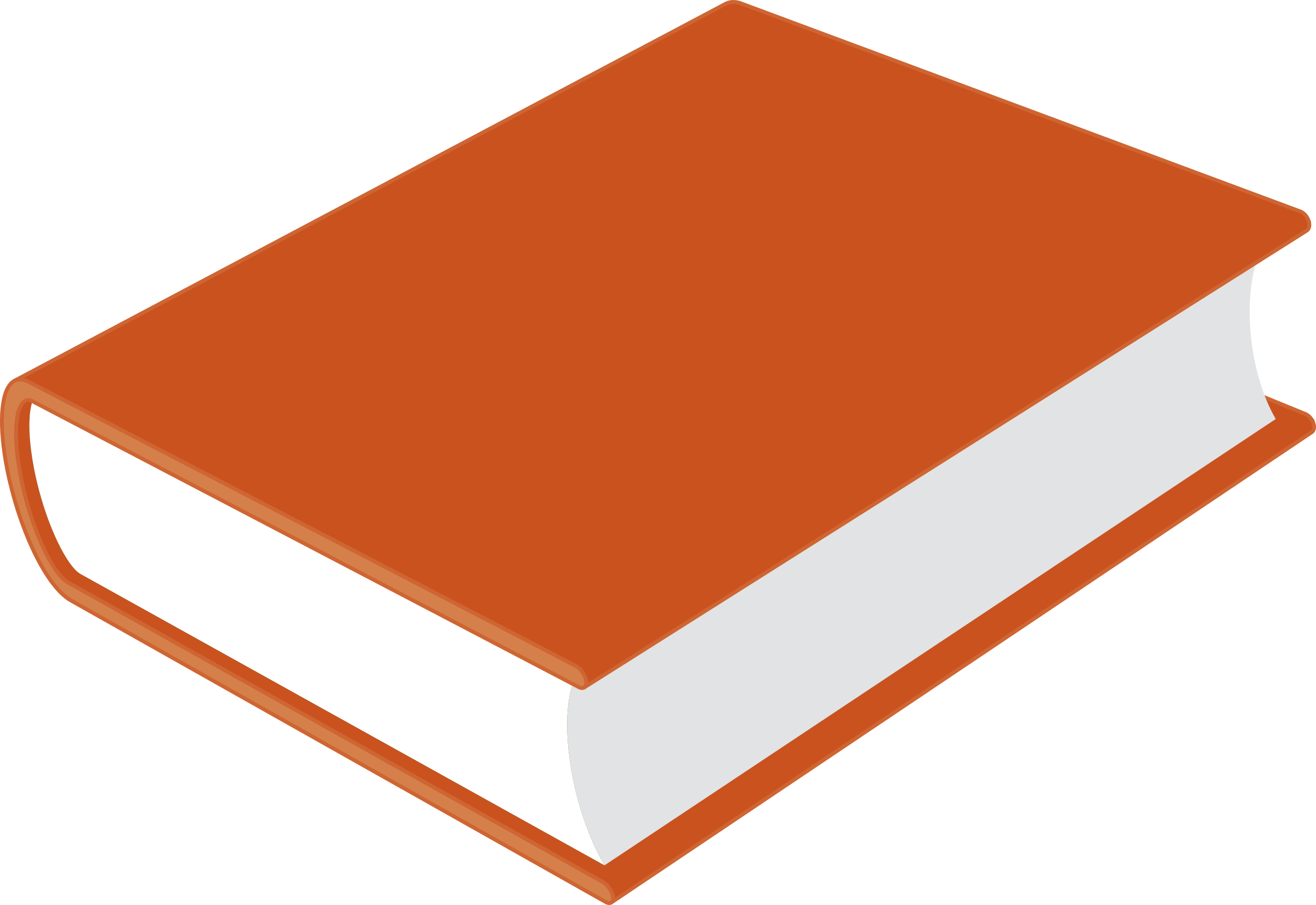 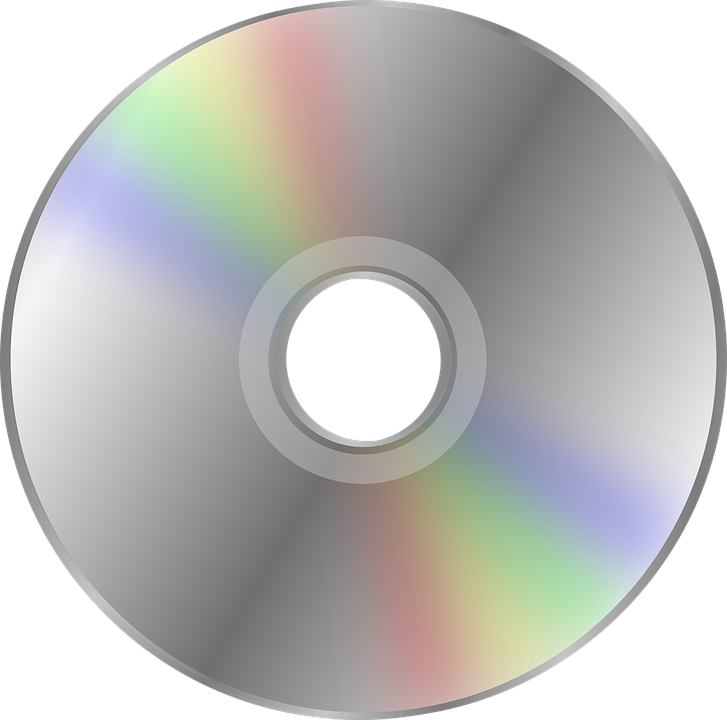 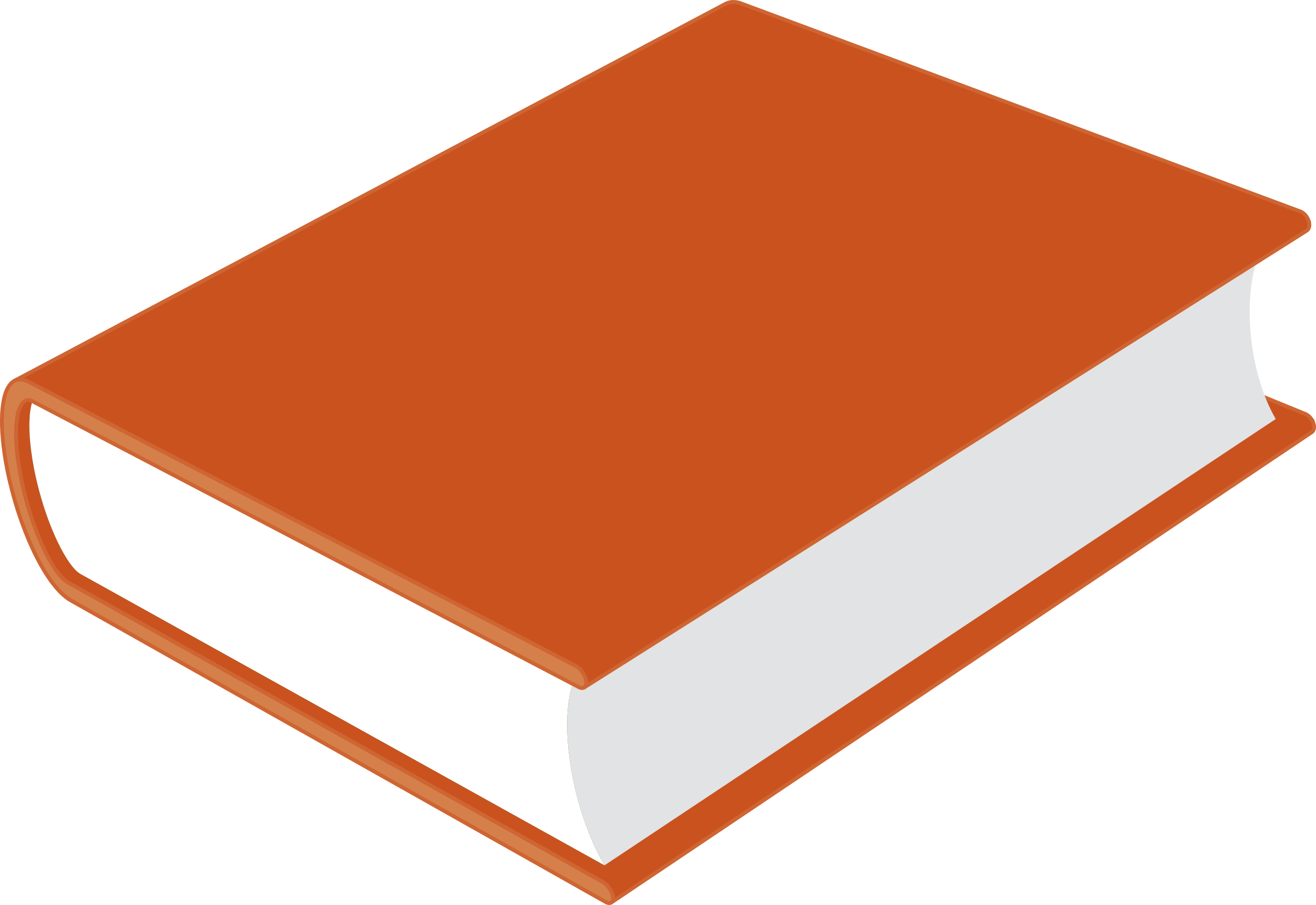 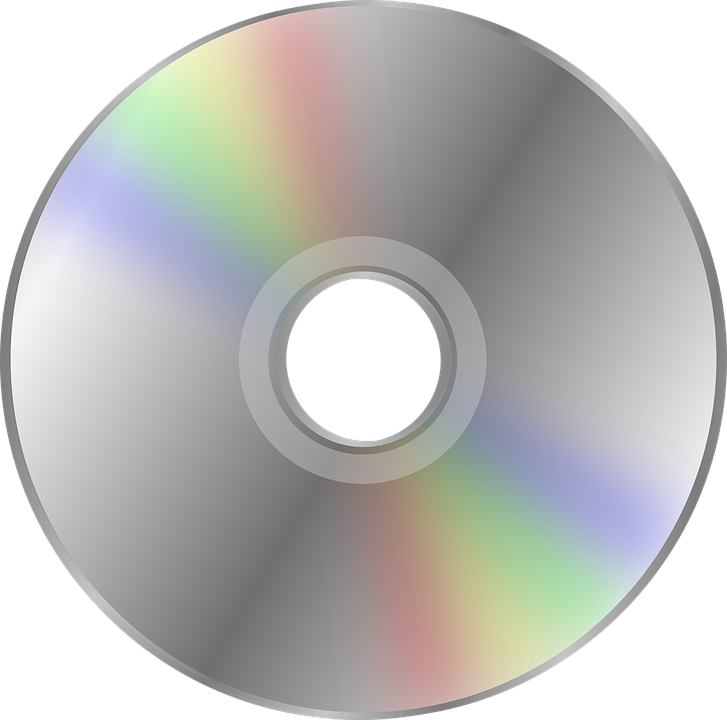 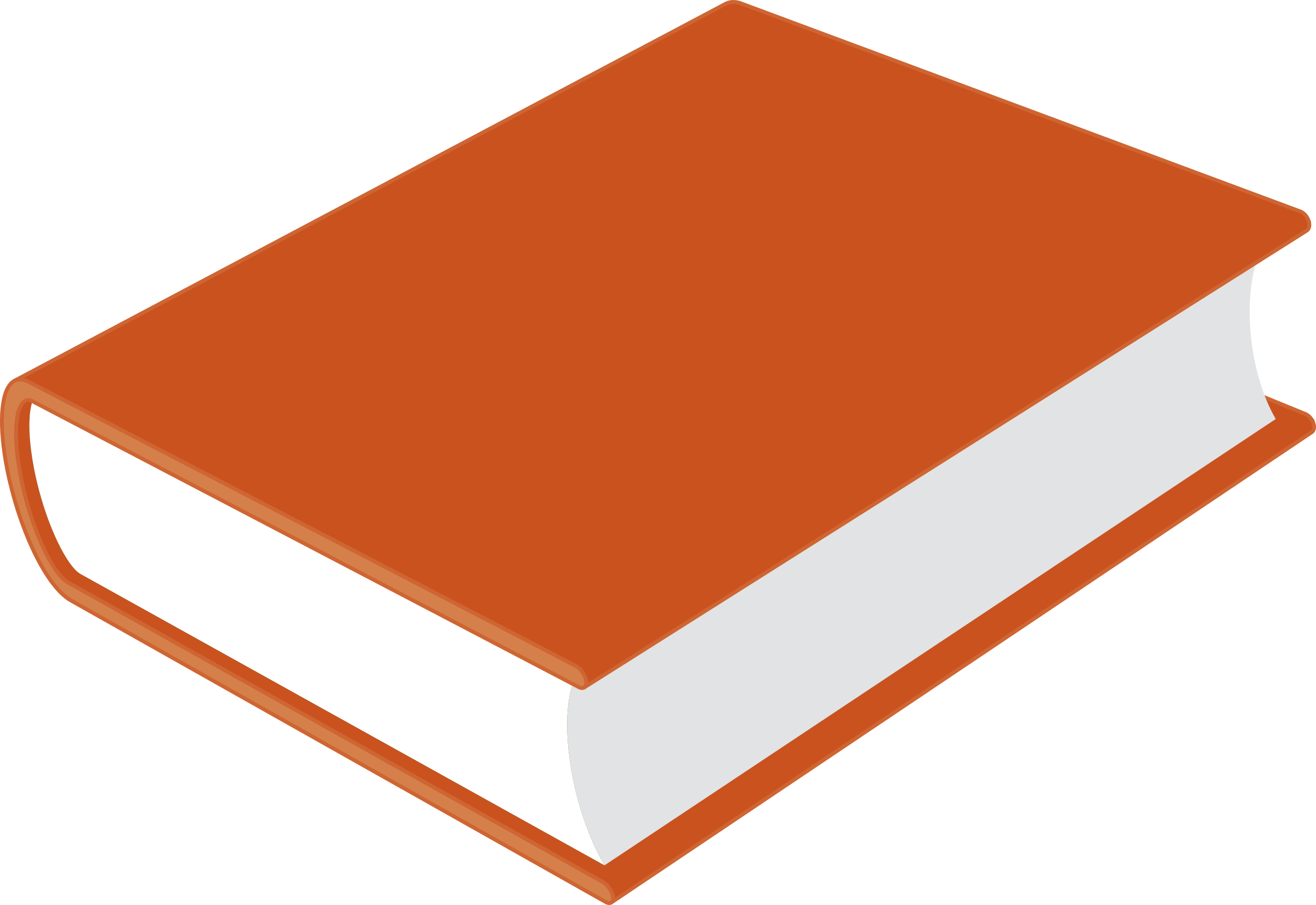 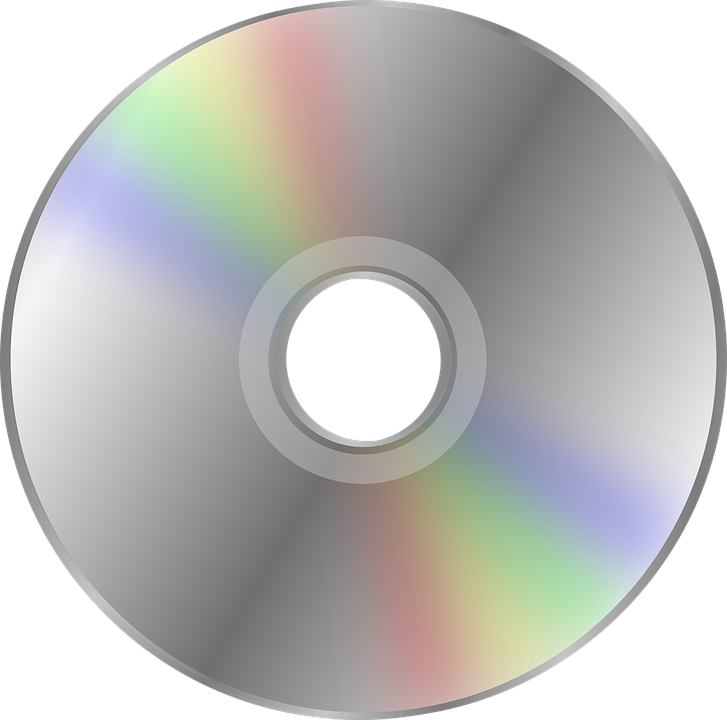 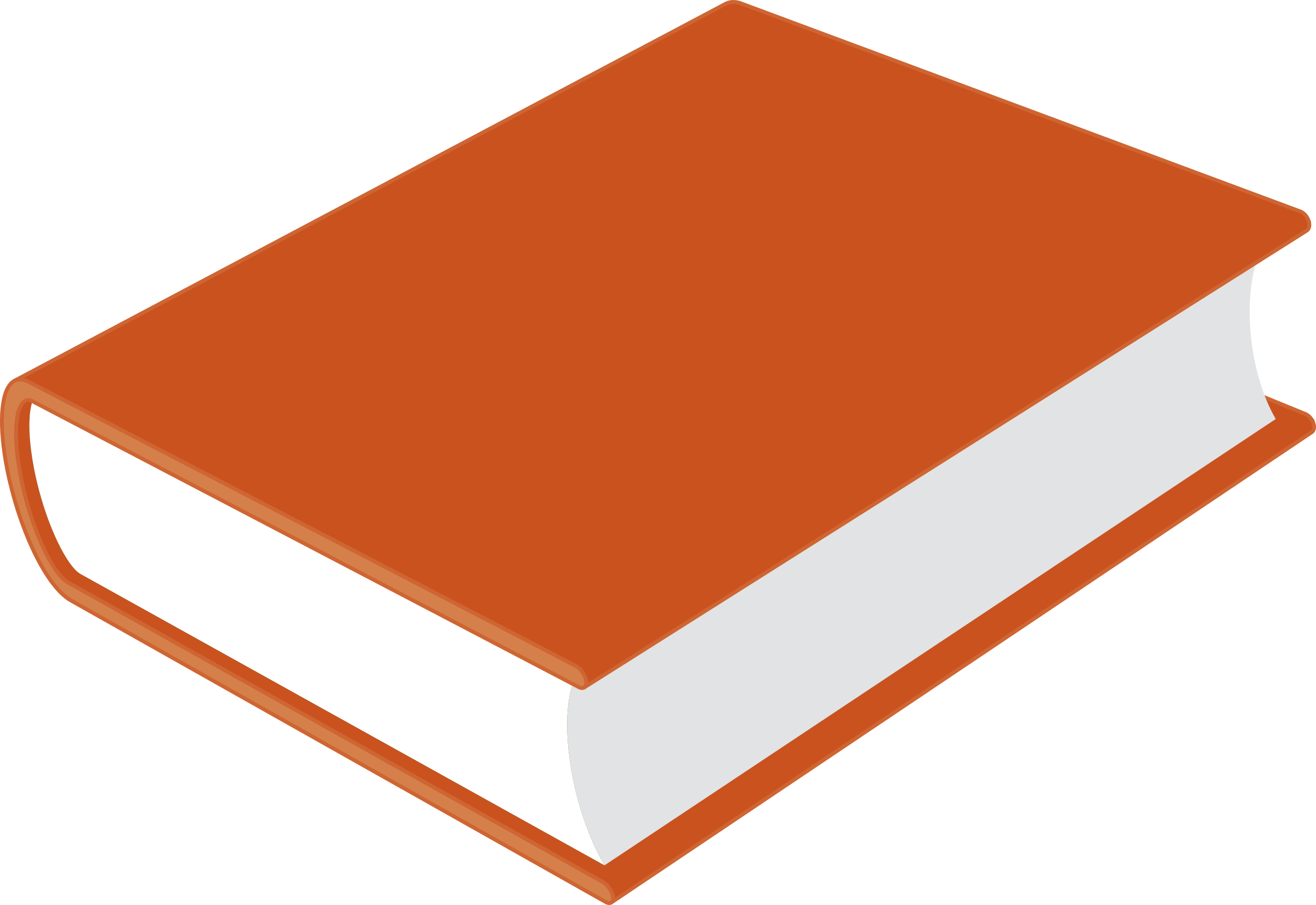 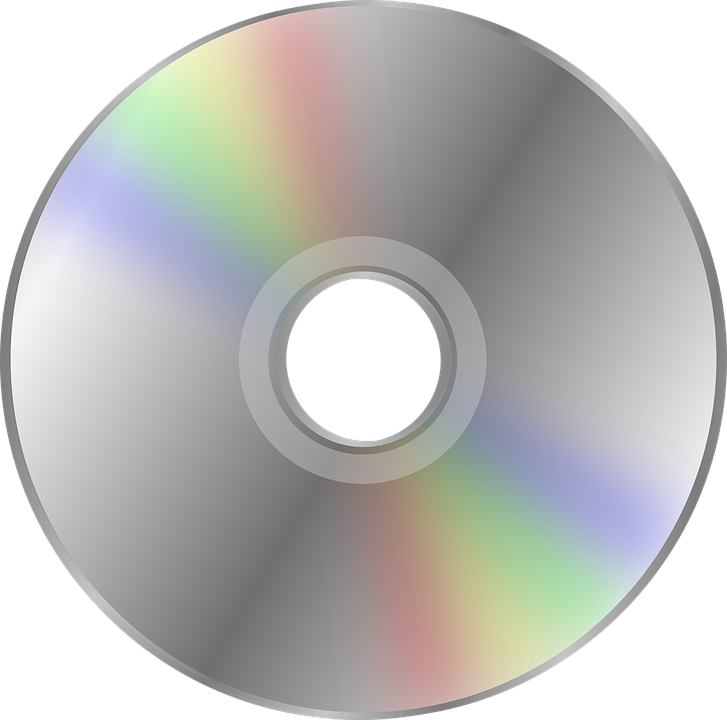 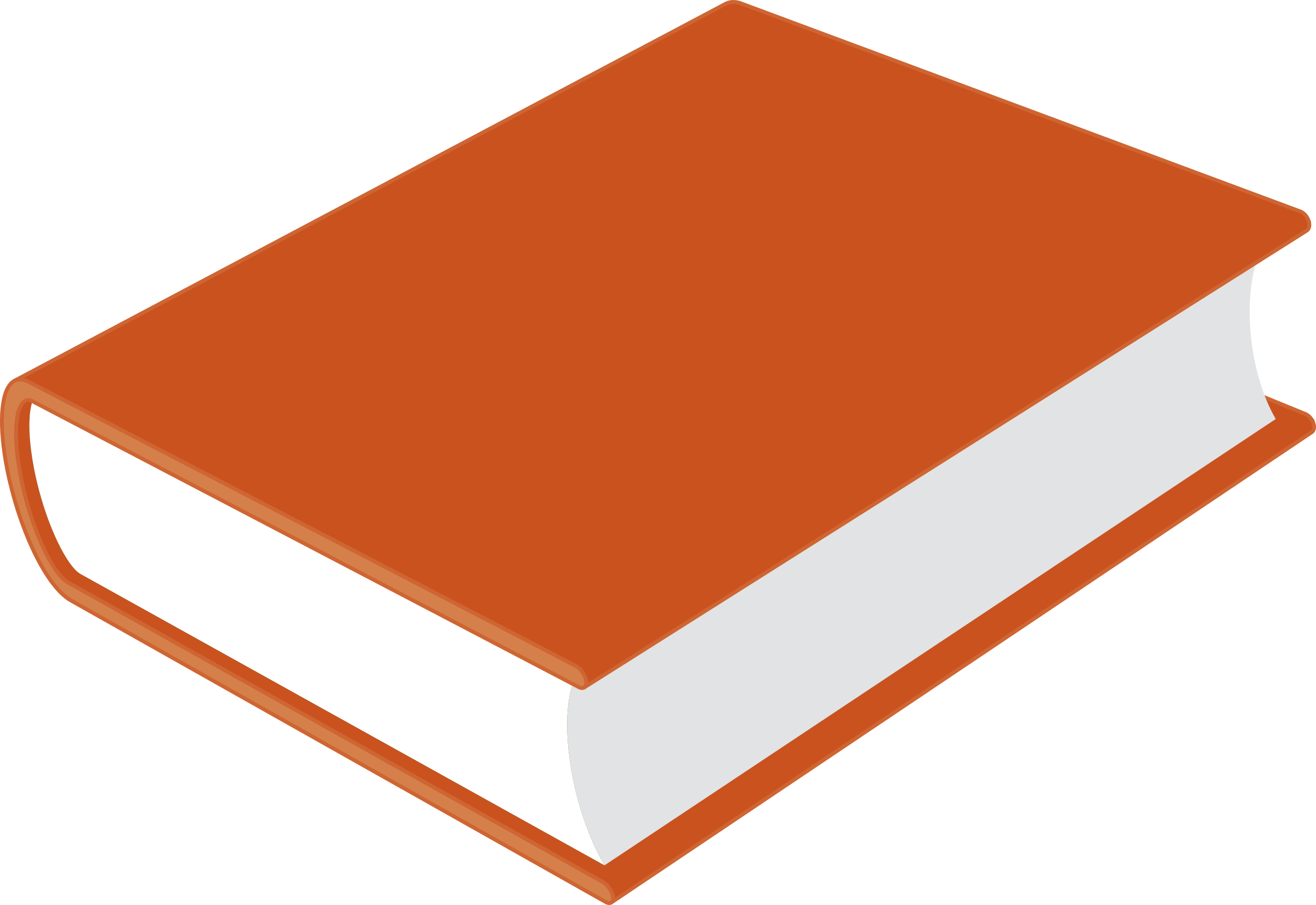 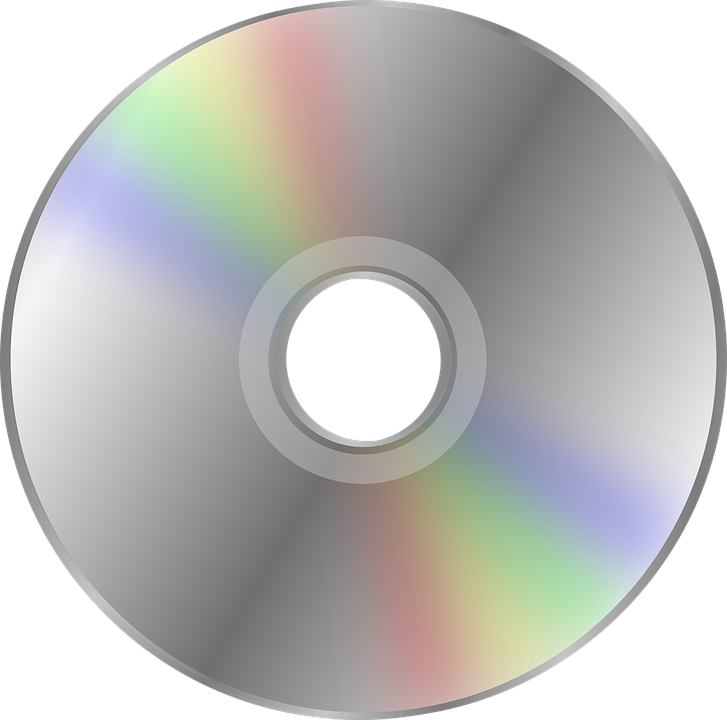 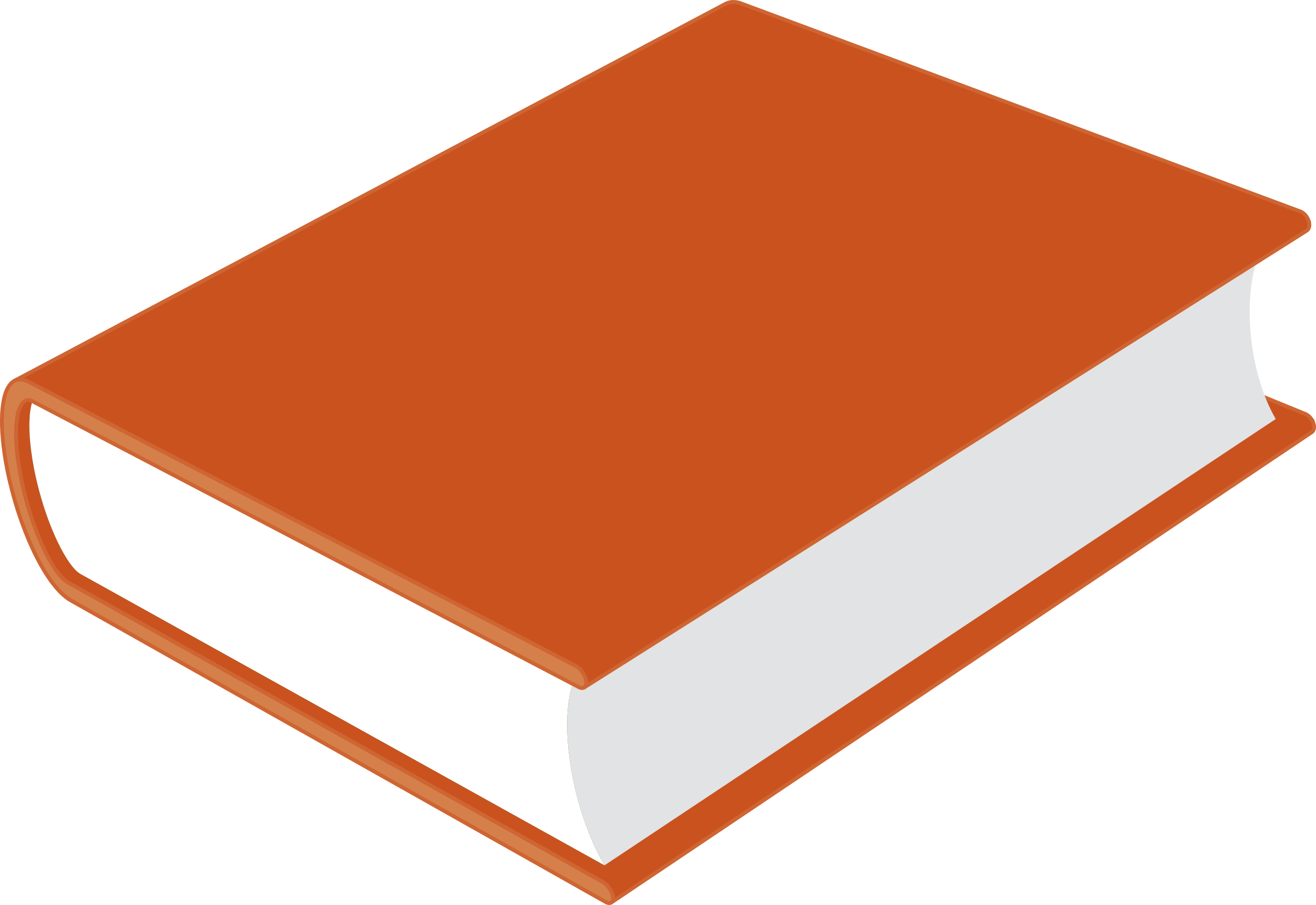 Introduction to Data Science https://sherbold.github.io/intro-to-data-science
The General Problem
Set of Transactions

item1,item2,item3
item2,item4
item1,item5
item6,item7
item2,item3,item4,item7
item2,item3,item4,item8
item2,item4,item5
item2,item3,item4
item4,item5
…
Association Rules

item2  item3
item2  item4
item2,item3  item4
…
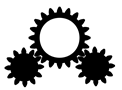 Association Rule Mining
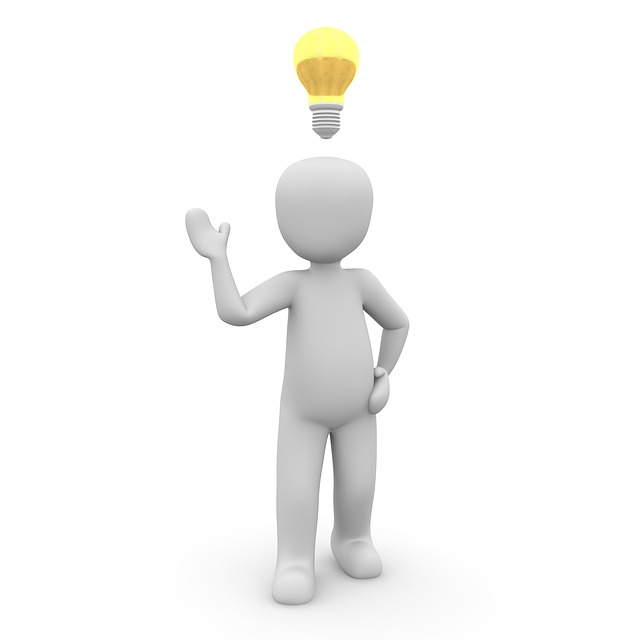 Rules describe „interesting relationships“
Introduction to Data Science https://sherbold.github.io/intro-to-data-science
The Formal Problem
How do you get good rules?
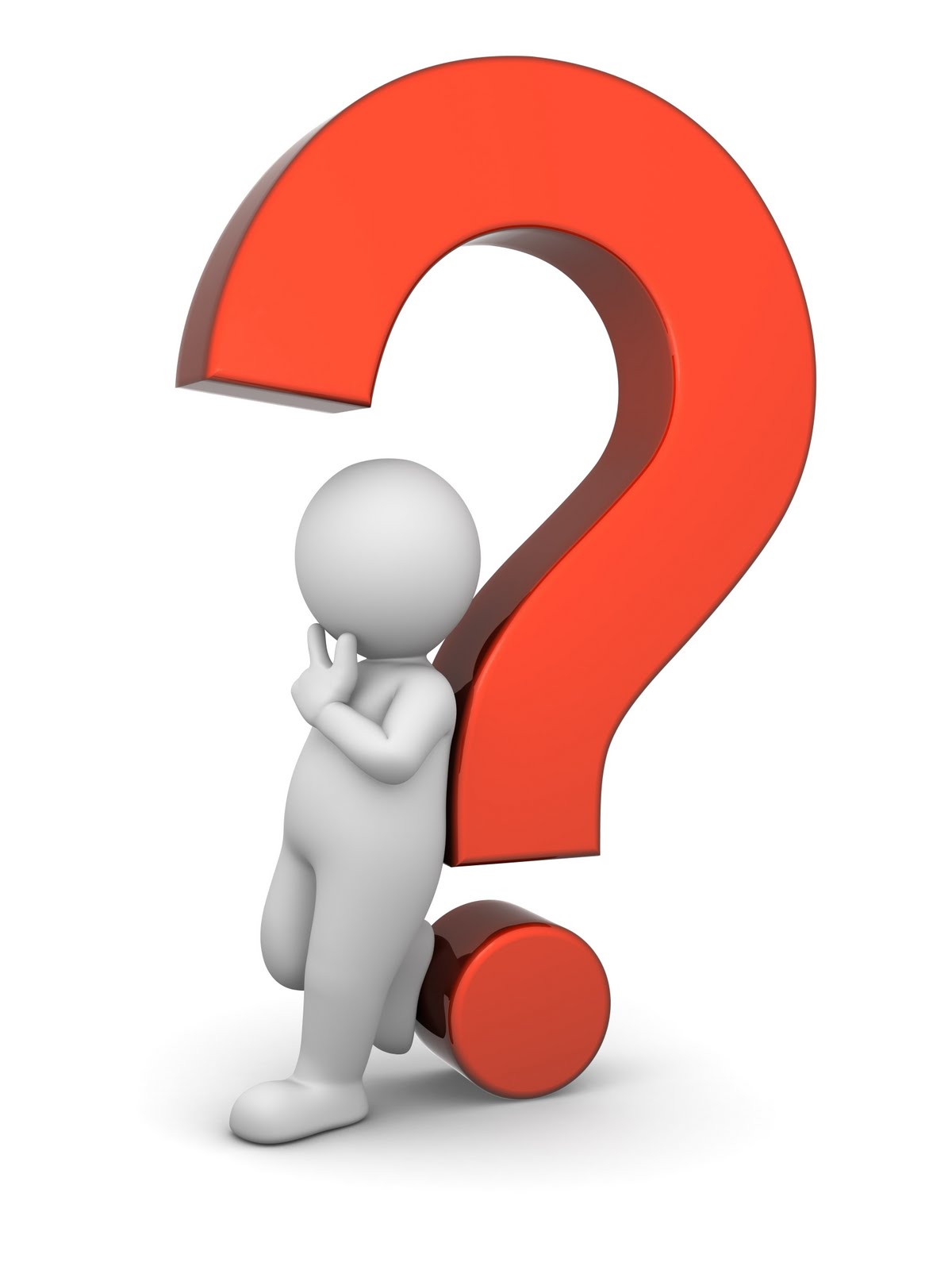 Introduction to Data Science https://sherbold.github.io/intro-to-data-science
Defining „Interesting Relationships“
item2, item3, item4 occur often together
Set of Transactions

item1,item2,item3
item2,item4
item1,item5
item6,item7
item2,item3,item4,item7
item2,item3,item4,item8
item2,item4,item5
item2,item3,item4
item4,item5
…
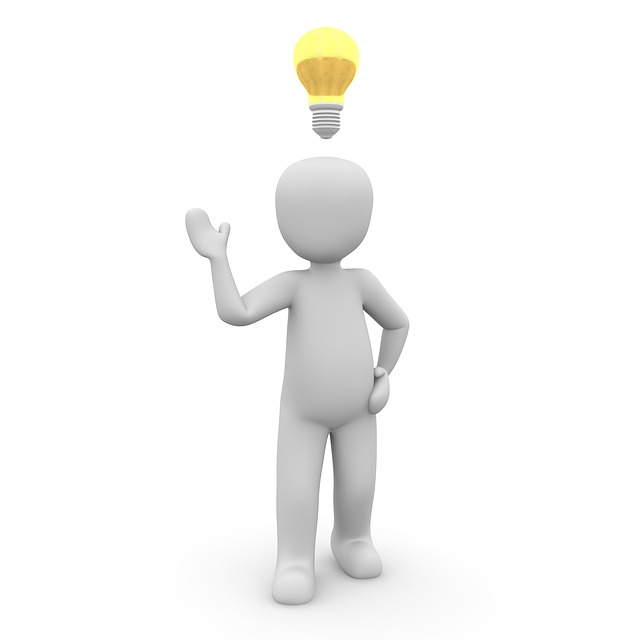 Interesting == often together
Introduction to Data Science https://sherbold.github.io/intro-to-data-science
Outline
Overview

The Apriori Algorithm

Summary
Introduction to Data Science https://sherbold.github.io/intro-to-data-science
Support and Frequent Item Sets
Introduction to Data Science https://sherbold.github.io/intro-to-data-science
Example for Generating Rules
Set of Transactions

item1,item2,item3
item2,item4
item1,item5
item6,item7
item2,item3,item4,item7
item2,item3,item4,item8
item2,item4,item5
item2,item3,item4
item4,item5
item6,item7
Are all rules interesting?
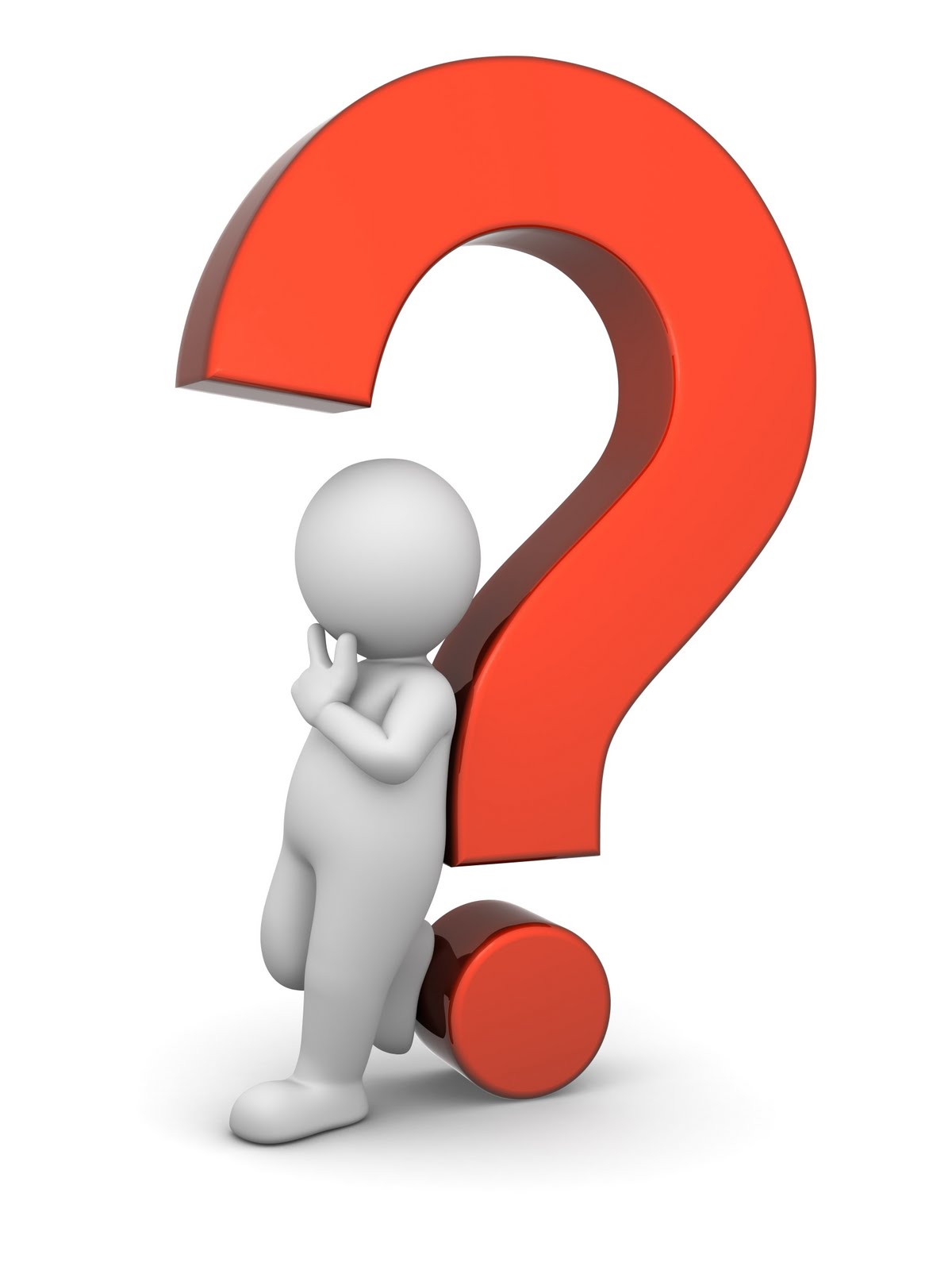 Introduction to Data Science https://sherbold.github.io/intro-to-data-science
Confidence, Lift, and Leverage
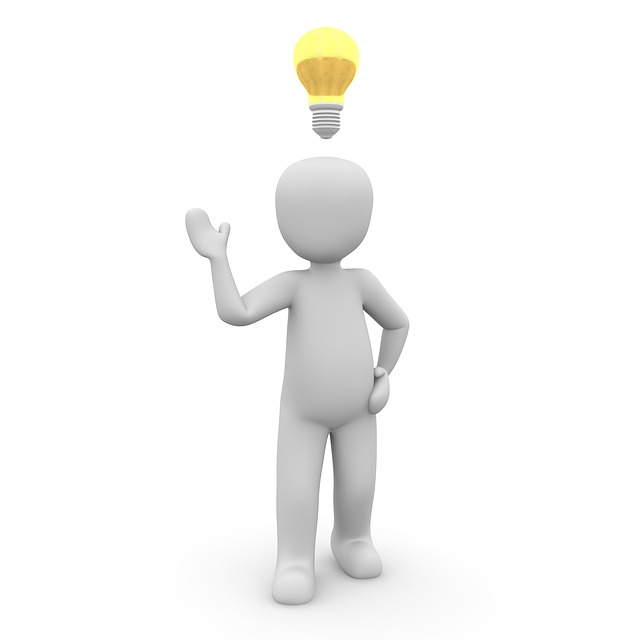 Usually, lift favors itemsets with lower support, leverage with higher support
Introduction to Data Science https://sherbold.github.io/intro-to-data-science
Confidence for the Example Rules
Set of Transactions

item1,item2,item3
item2,item4
item1,item5
item6,item7
item2,item3,item4,item7
item2,item3,item4,item8
item2,item4,item5
item2,item3,item4
item4,item5
item6,item7
Introduction to Data Science https://sherbold.github.io/intro-to-data-science
Lift for the Example Rules
Set of Transactions

item1,item2,item3
item2,item4
item1,item5
item6,item7
item2,item3,item4,item7
item2,item3,item4,item8
item2,item4,item5
item2,item3,item4
item4,item5
item6,item7
Introduction to Data Science https://sherbold.github.io/intro-to-data-science
Overview of Scores for Example
Perfect confidence, and 1.66 times more likely than randomness
Perfect confidence, but no gain over randomness
Introduction to Data Science https://sherbold.github.io/intro-to-data-science
Itemsets and Rules = Exponential
How do we restrict the search space?
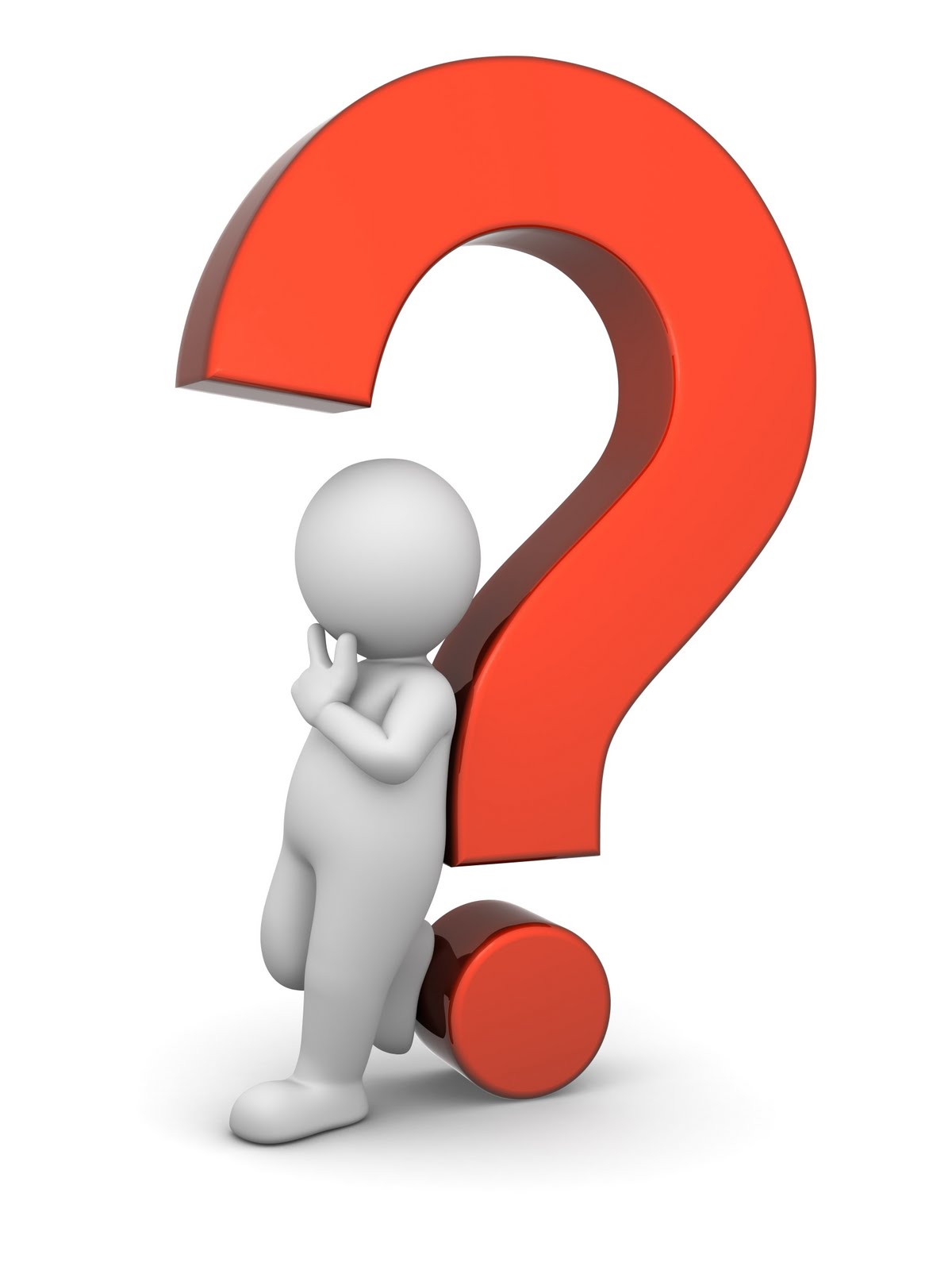 Introduction to Data Science https://sherbold.github.io/intro-to-data-science
Pruning the Search Space
Introduction to Data Science https://sherbold.github.io/intro-to-data-science
Example for Growing Itemsets (k=1)
Set of Transactions

item1,item2,item3
item2,item4
item1,item5
item6,item7
item2,item3,item4,item7
item2,item3,item4,item8
item2,item4,item5
item2,item3,item4
item4,item5
item6,item7
Drop
Drop
Drop
Introduction to Data Science https://sherbold.github.io/intro-to-data-science
Example for Growing Itemsets (k=2)
Set of Transactions

item1,item2,item3
item2,item4
item1,item5
item6,item7
item2,item3,item4,item7
item2,item3,item4,item8
item2,item4,item5
item2,item3,item4
item4,item5
item6,item7
Drop
Drop
Drop
Drop
Drop
Introduction to Data Science https://sherbold.github.io/intro-to-data-science
Example for Growing Itemsets (k=3)
Set of Transactions

item1,item2,item3
item2,item4
item1,item5
item6,item7
item2,item3,item4,item7
item2,item3,item4,item8
item2,item4,item5
item2,item3,item4
item4,item5
item6,item7
Only itemset remaining, growing terminates.
Introduction to Data Science https://sherbold.github.io/intro-to-data-science
Candidates for Rules
Introduction to Data Science https://sherbold.github.io/intro-to-data-science
Evaluating Association Rules
Use different criteria, not just support and confidence
Lift and leverage can tell you if rules are coincidental

Validate if rules hold on test data
Check if the rules would also be found on the test data

For basket prediction, use incomplete itemsets on test data
Example: remove item4 from all itemsets and see if the rules would correctly predict where it is associated

Manually inspect rules
Do they make sense?
Ask domain experts
Introduction to Data Science https://sherbold.github.io/intro-to-data-science
Outline
Overview

The Apriori Algorithm

Summary
Introduction to Data Science https://sherbold.github.io/intro-to-data-science
Summary
Associations are interesting relationships between items

Interesting usually means appear together and not coincidental

Number of possible itemsets/rules exponential
Apriori property for bounding itemsets
Restrictions on rule structures

Test data and manual inspections for validation
Introduction to Data Science https://sherbold.github.io/intro-to-data-science